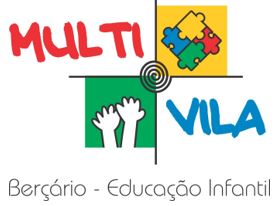 DOCUMENTAÇÃO PEDAGÓGICA
MINI MATERNAL
4º BIMESTRE
Crianças Mini Maternal Catarina Senerchia Estrela Clara Munoz Cavalcanti Estela Romagnani DeliteGustavo Cocuzza Pereira Heitor Avelar Caramasqui Joaquim correia Maluly José Ricardo Albuquerque PradoLorena de Souza SantosLuna Montenegro Araújo Vidal Malu Marchioro MullerMatheus Roman ApparicioMatheus Taconelli Murilo Couto dos Santos Zaara Lima de Jesus Shahzad EducadoraBeatriz de Lima SilvaAuxiliarBianca Figueiredo da Conceição
Pequenos cientistas mundo dos insetos
Objetivo Geral
Construir o conhecimento científico ao propor a criança atividades que as levem à explorar , elaborar e comprovar hipóteses, experimentar , criar, investigar elementos da natureza, além de compartilhar, interagir  e conviver com o outro.
Objetivos Específicos
Estimular a postura investigativa e o pensamento hipotético das crianças, aguçar a curiosidade; 
Expressar suas ideias, sensações e descobertas, ampliando suas significações e formas de explicar o mundo.
Mãos que são curiosas; Mãos que investigam; Mãos que pegam.
	Essas mãos que tem muita sensibilidade, que para sentir precisa pegar, apertar, colocar na boca e amassar
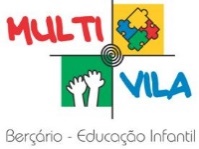 Data: 03/10/22
CONHECENDO AS FORMIGAS
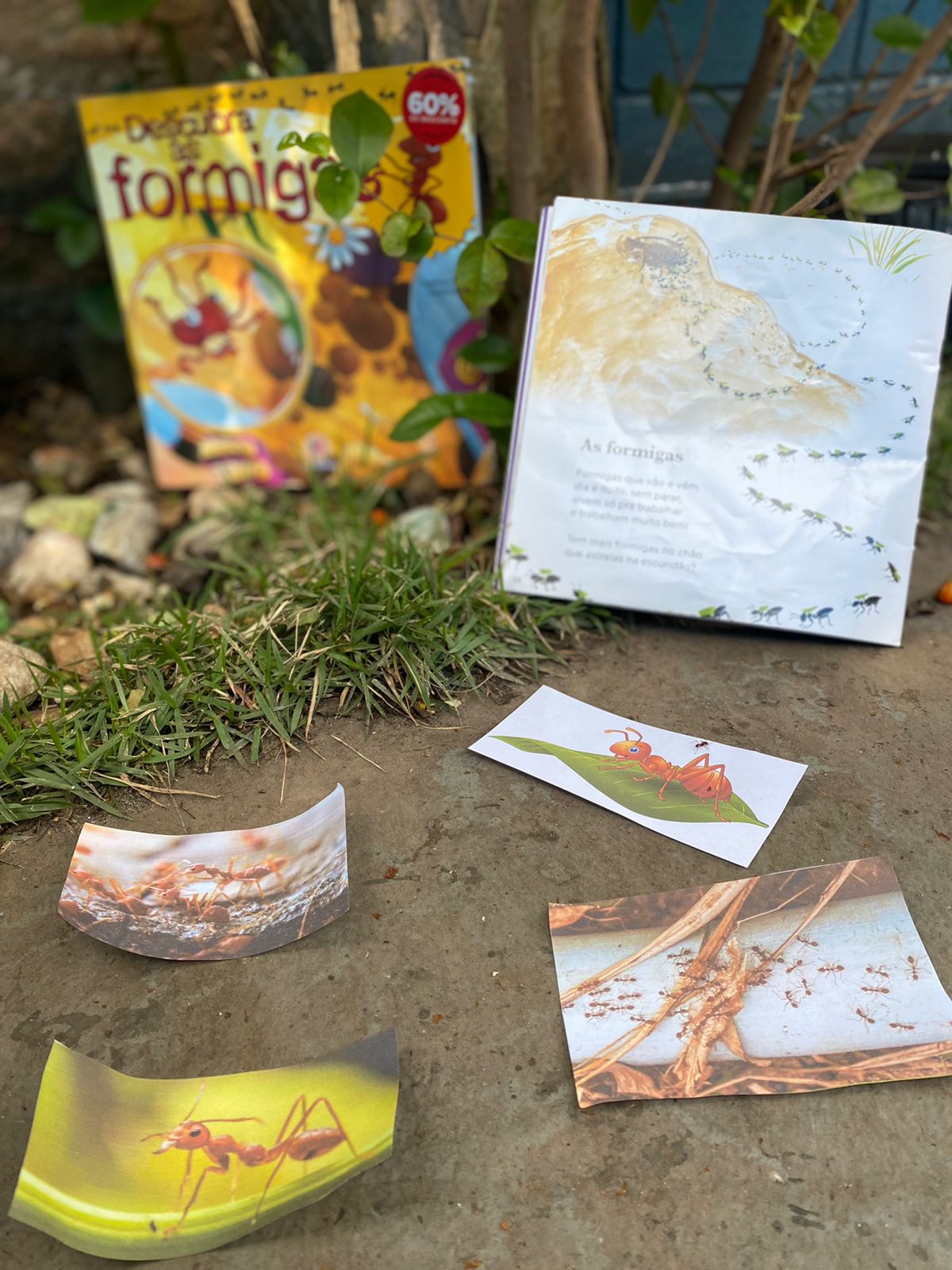 A verdadeira educação é aquela que vai ao encontro da criança para realizar a sua libertação.
                                                    Maria Montessori
Mãos que são curiosas; Mãos que investigam; Mãos que pegam.
	Essas mãos que tem muita sensibilidade, que para sentir precisa pegar, apertar, colocar na boca e amassar
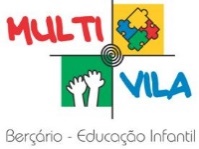 Data: 03/10/22
CONHECENDO AS FORMIGAS
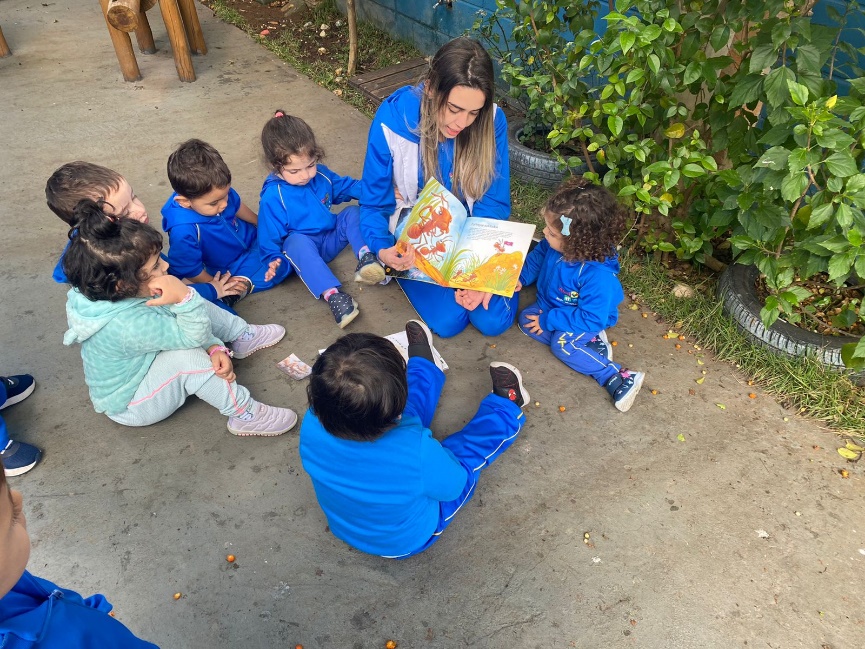 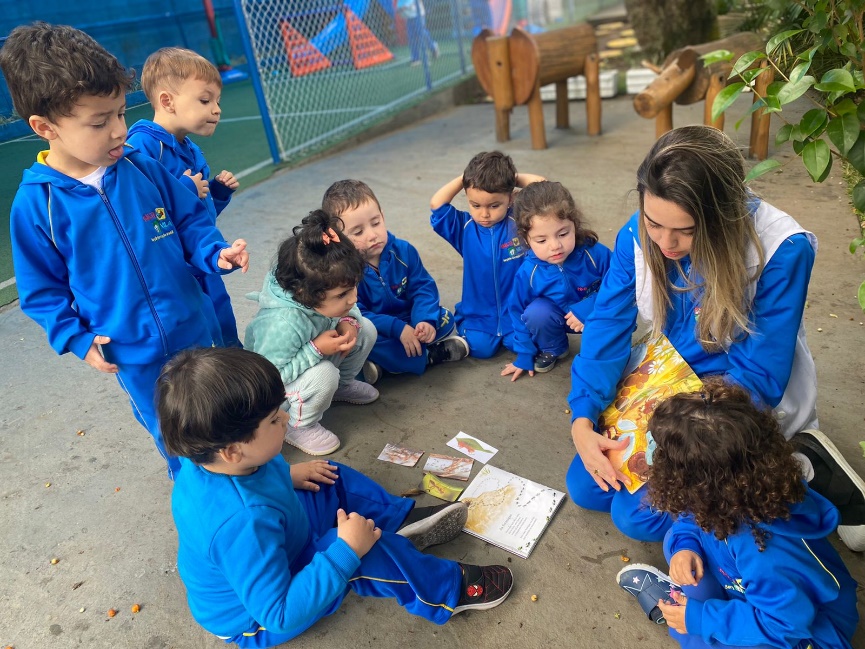 Ao ver as inúmeras formigas que subiam pela parede do jardim da escola M.T disse:
“ prô olha! A formiga!”
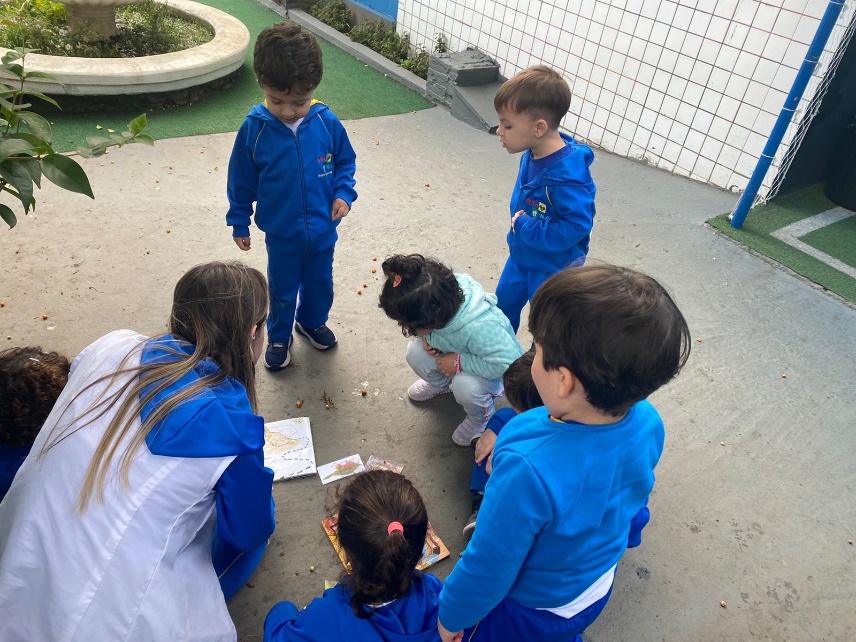 Mãos que são curiosas; Mãos que investigam; Mãos que pegam.
	Essas mãos que tem muita sensibilidade, que para sentir precisa pegar, apertar, colocar na boca e amassar
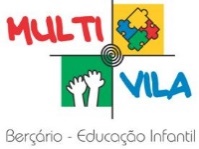 Data: 03/10/22
CONHECENDO AS FORMIGAS
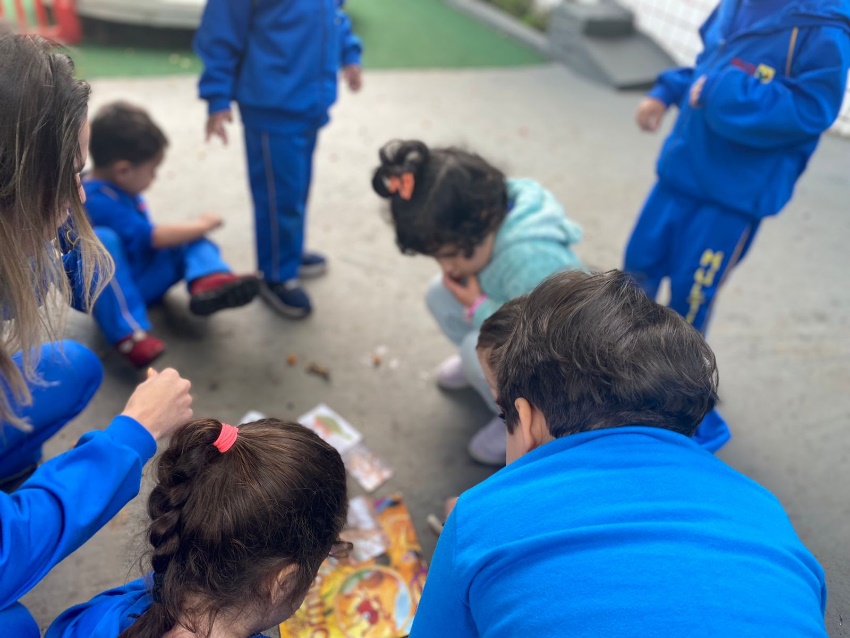 “Olha uma formiguinha”  M.T
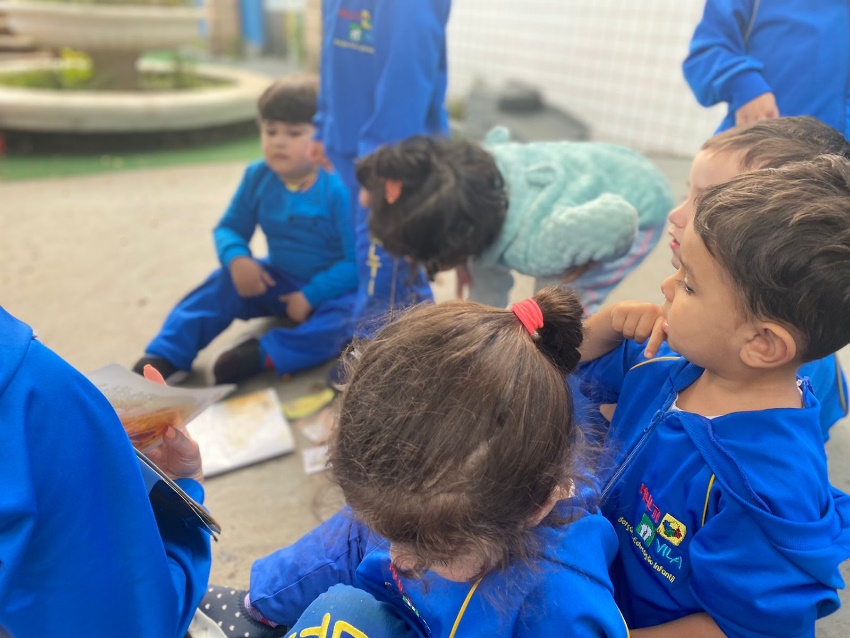 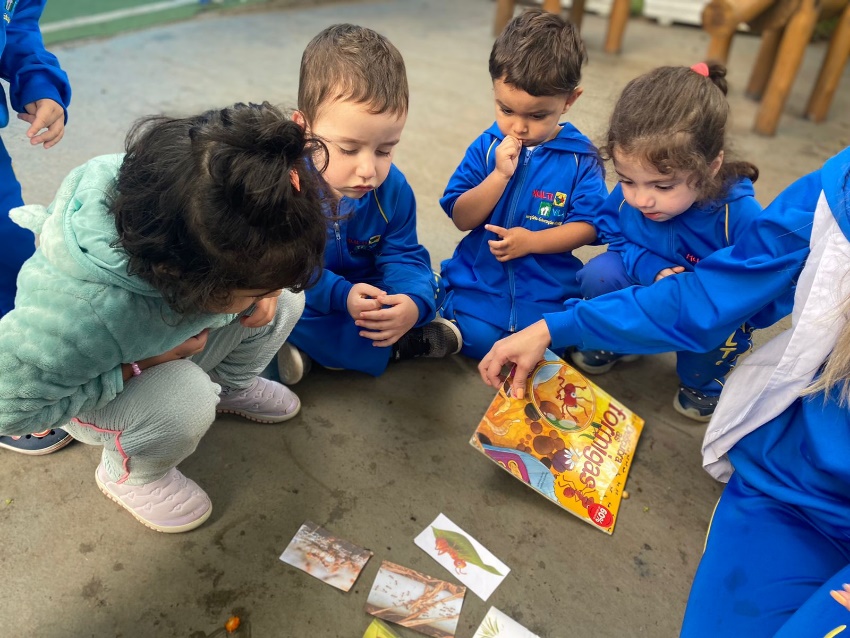 Mãos que são curiosas; Mãos que investigam; Mãos que pegam.
	Essas mãos que tem muita sensibilidade, que para sentir precisa pegar, apertar, colocar na boca e amassar
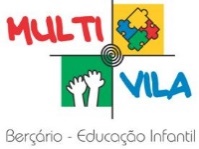 Data: 03/10/22
CONHECENDO AS FORMIGAS
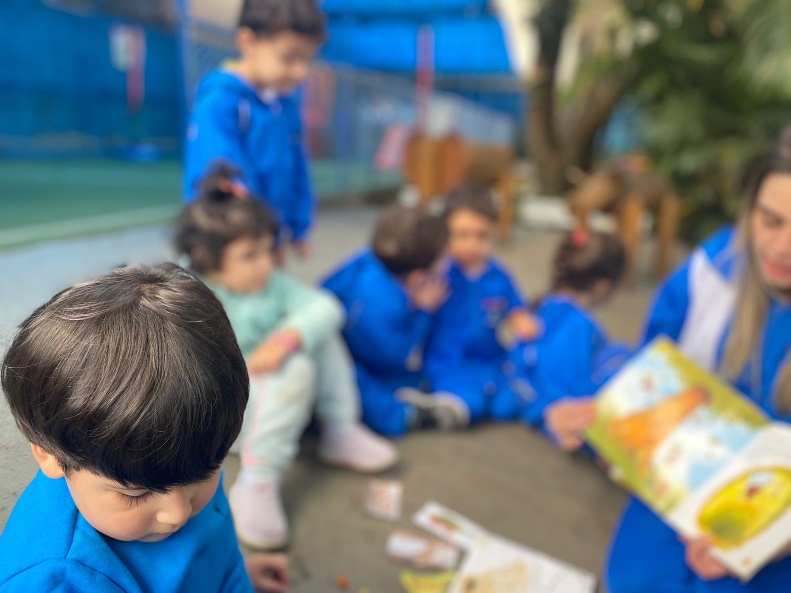 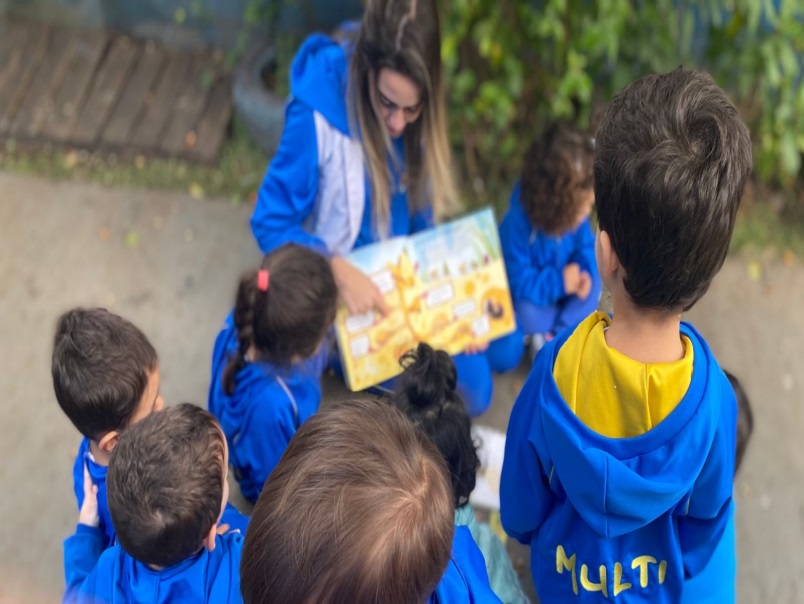 M.S ao se juntar ao seus amigos que observavam as formigas pergunta “Para onde elas estão indo?”
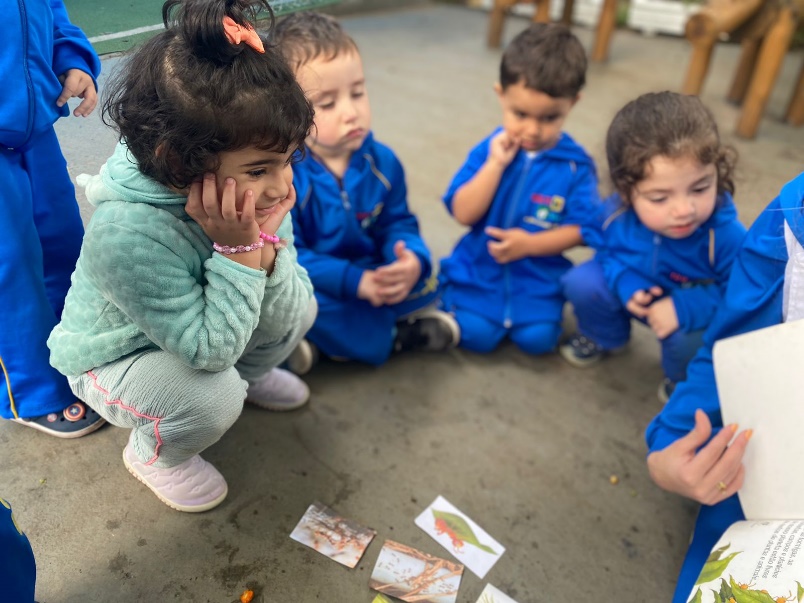 Mãos que são curiosas; Mãos que investigam; Mãos que pegam.
	Essas mãos que tem muita sensibilidade, que para sentir precisa pegar, apertar, colocar na boca e amassar
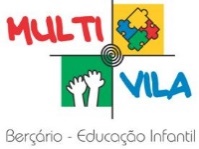 Data: 03/10/22
CONHECENDO AS FORMIGAS
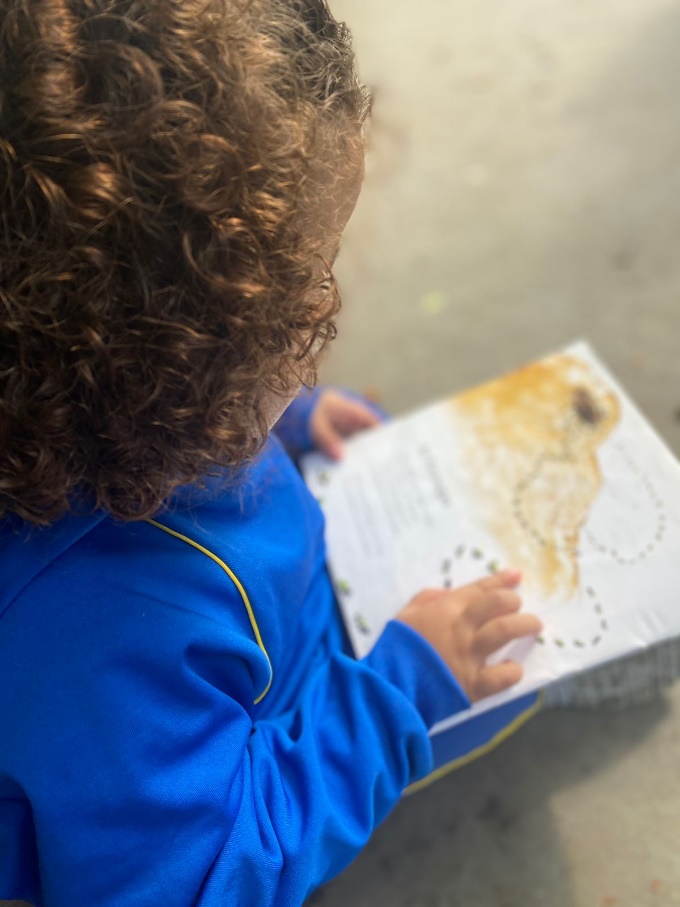 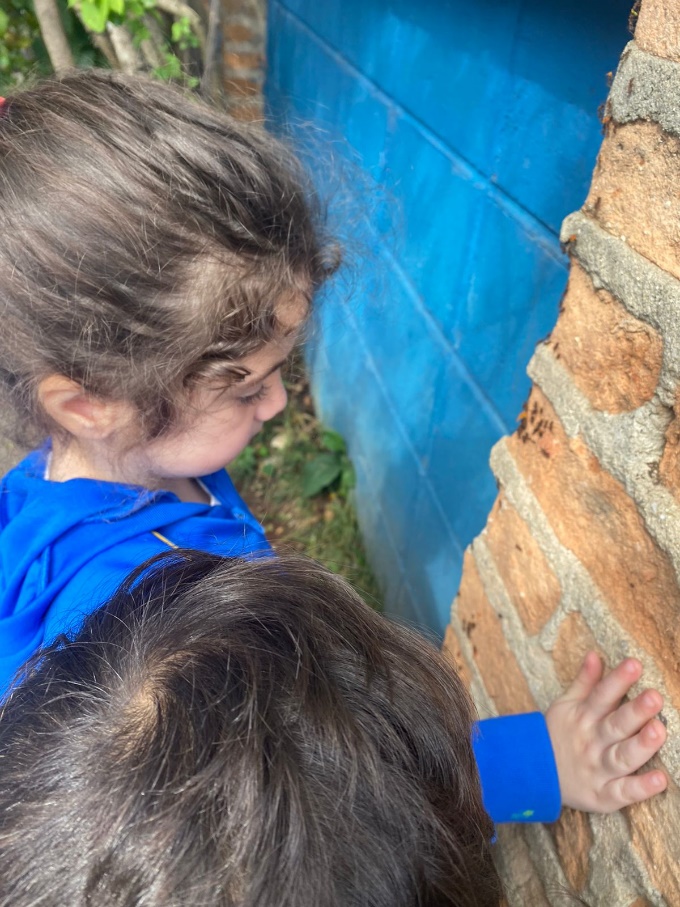 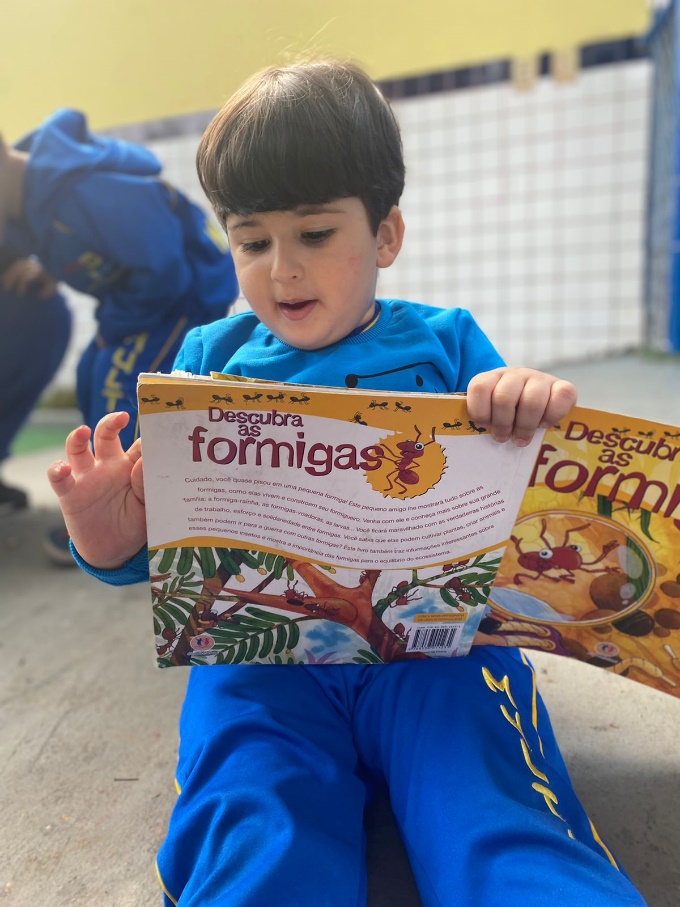 “Estamos vendo as formigas” M.C
Mãos que são curiosas; Mãos que investigam; Mãos que pegam.
	Essas mãos que tem muita sensibilidade, que para sentir precisa pegar, apertar, colocar na boca e amassar
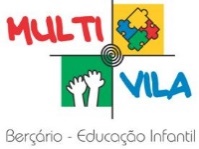 Data: 03/10/22
CONHECENDO AS FORMIGAS
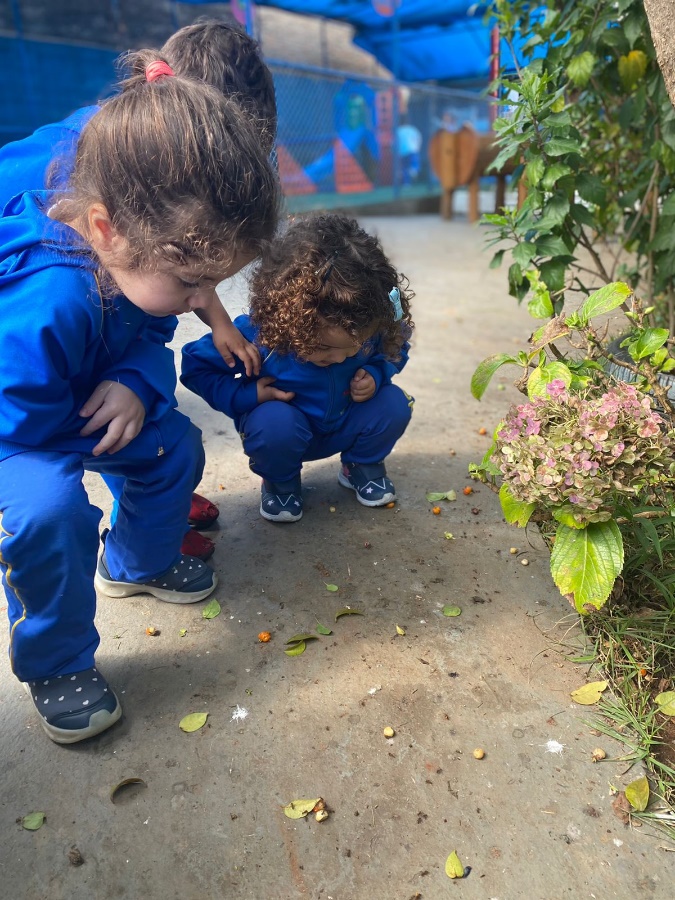 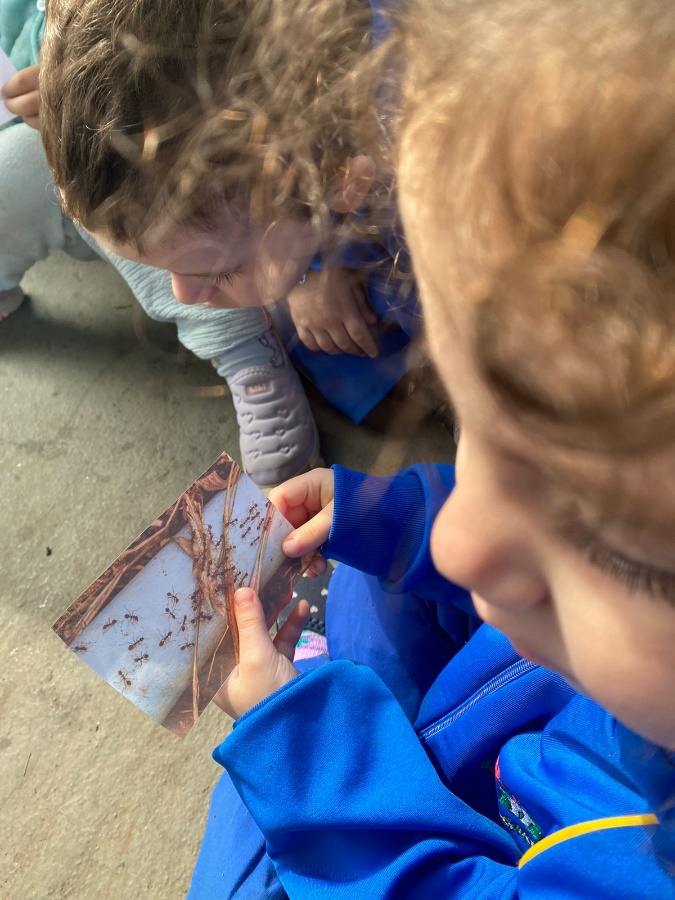 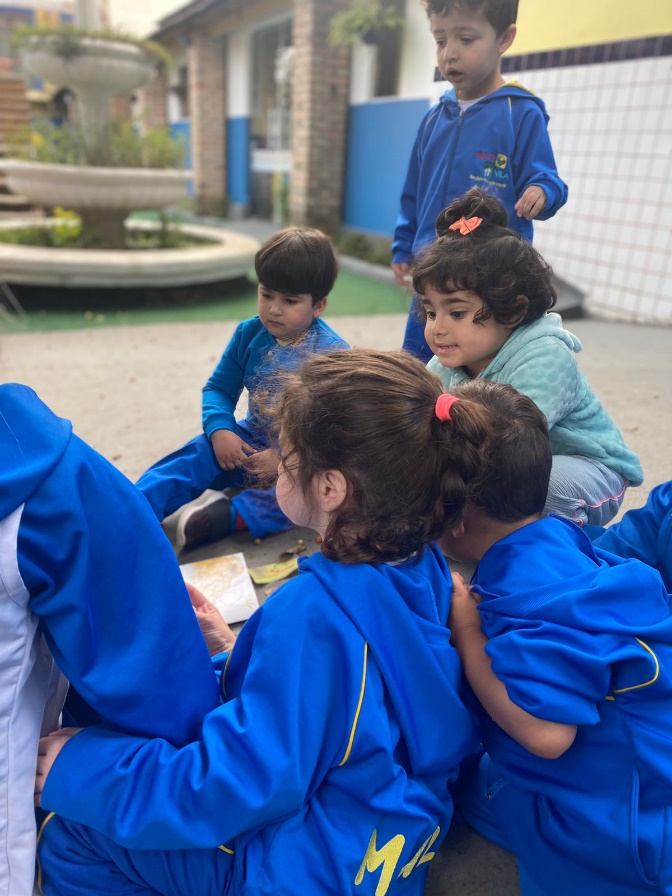 C.C estava observando atentamente as formigas com seus amigos, quando voltou seu olhar para seus pés dizendo “ Tem formiga no meu sapato olha” Em seguida disse: “ Elas são bonitinhas, né!
Mãos que são curiosas; Mãos que investigam; Mãos que pegam.
	Essas mãos que tem muita sensibilidade, que para sentir precisa pegar, apertar, colocar na boca e amassar
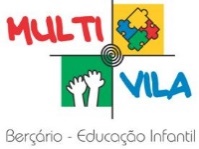 Data: 17/10/22
PROCURANDO CARACOL EM NOSSO QUINTAL
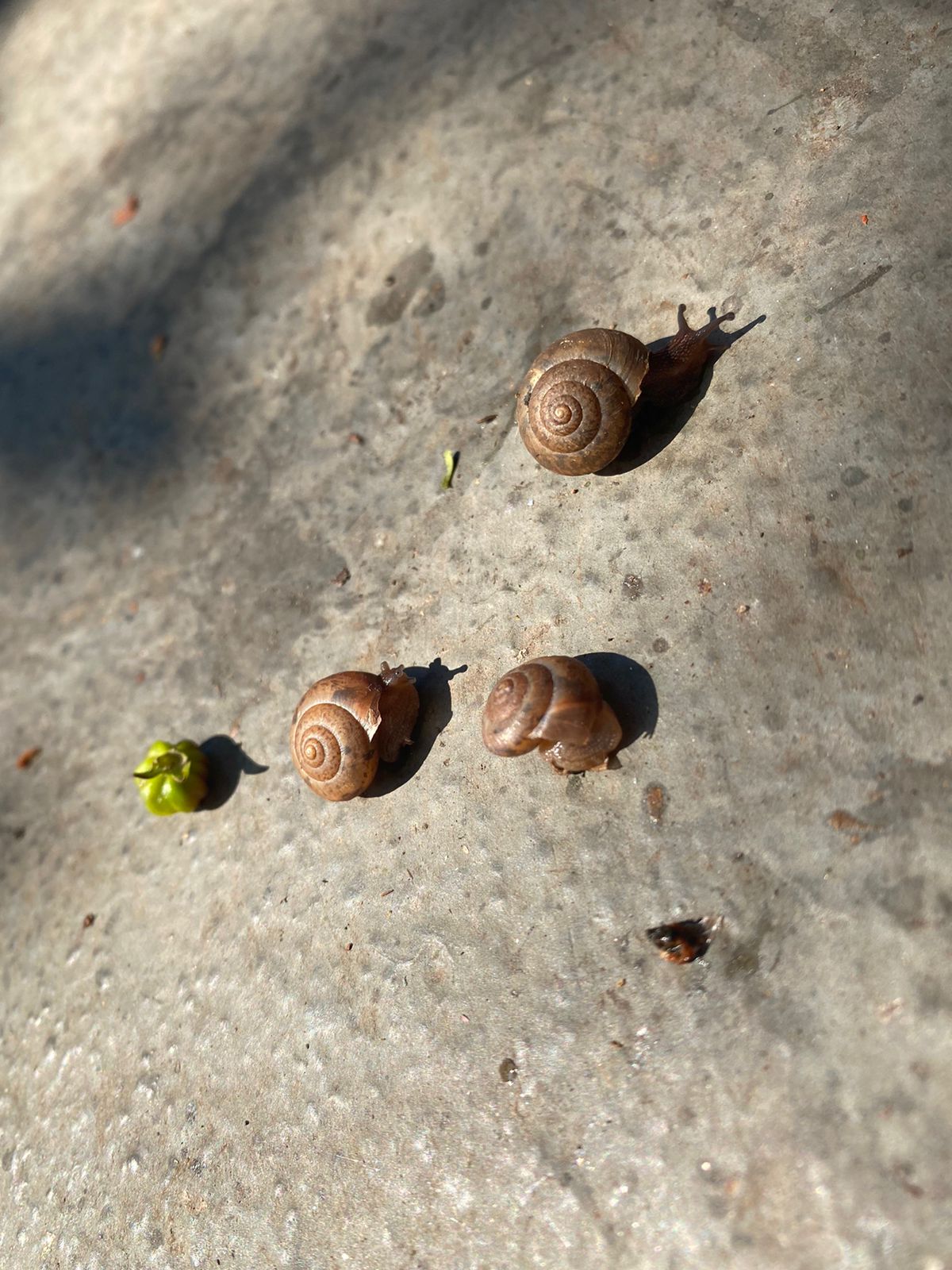 “Uns acreditam que o critério mais importante é o de resultados, para nós,  são os processos, principalmente o da escuta. Isso tem mais valor”Deanna Margini
Mãos que são curiosas; Mãos que investigam; Mãos que pegam.
	Essas mãos que tem muita sensibilidade, que para sentir precisa pegar, apertar, colocar na boca e amassar
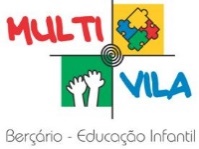 Data: 16/10/22
PROCURANDO CARACOL EM NOSSO QUINTAL
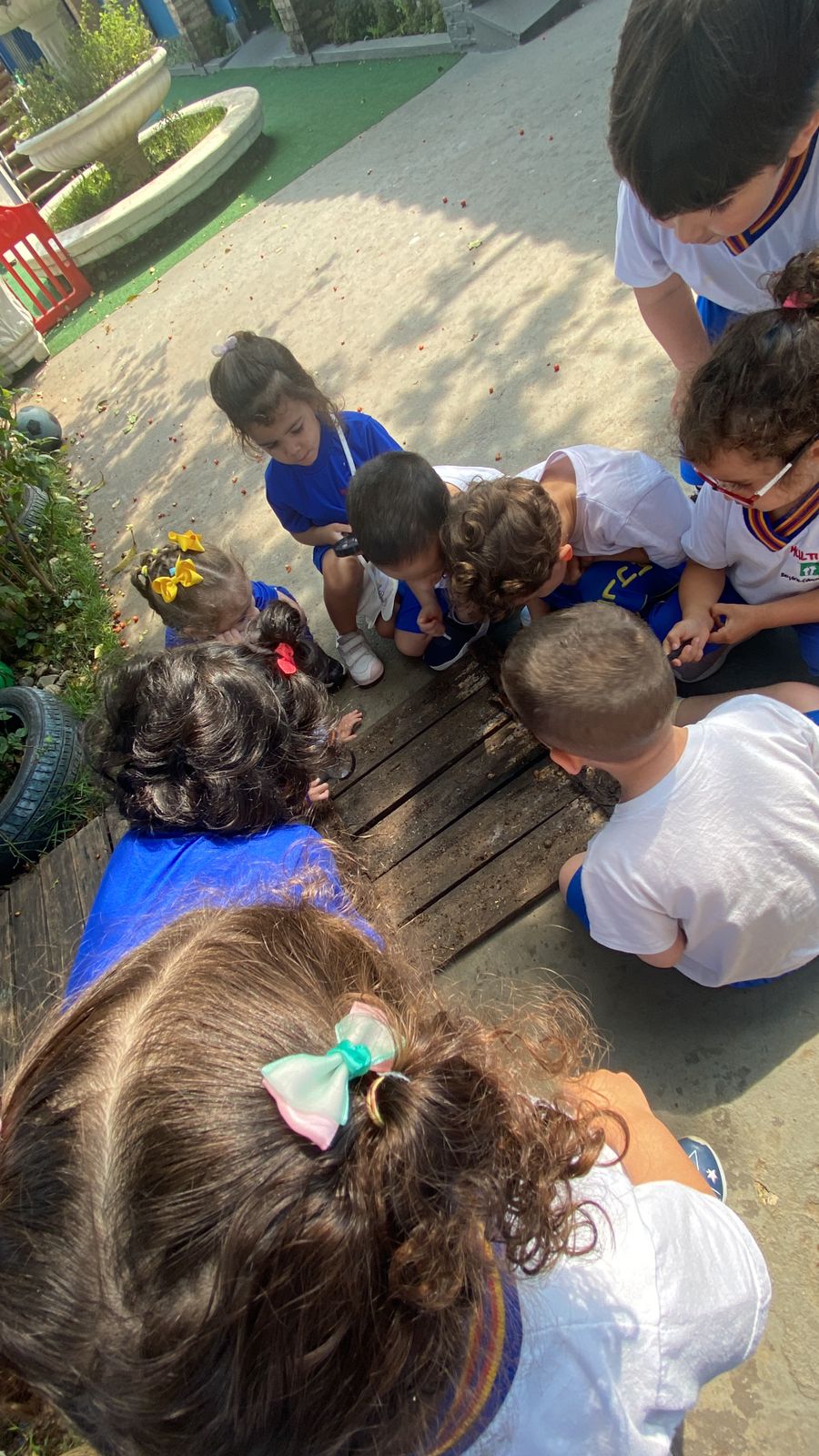 Educadora questiona as crianças, “será que tem caracol no nosso parque?”
     M.S “não”
“sim” responde J.M
“Ele mora na conchinha dele” L.S
Mãos que são curiosas; Mãos que investigam; Mãos que pegam.
	Essas mãos que tem muita sensibilidade, que para sentir precisa pegar, apertar, colocar na boca e amassar
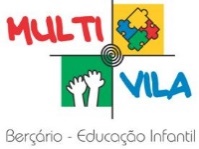 Data: 16/10/22
PROCURANDO CARACOL EM NOSSO QUINTAL
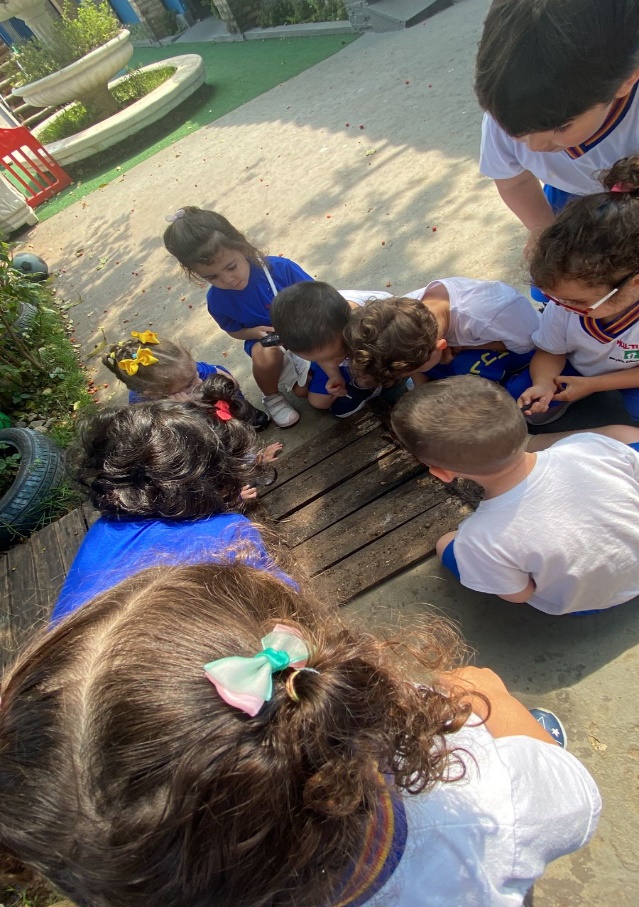 Educadora questiona “O caracol anda devagar ou rápido?

“Devagar” disse M.S

“Mas o caracol não é pra andar rápido” diz J.M
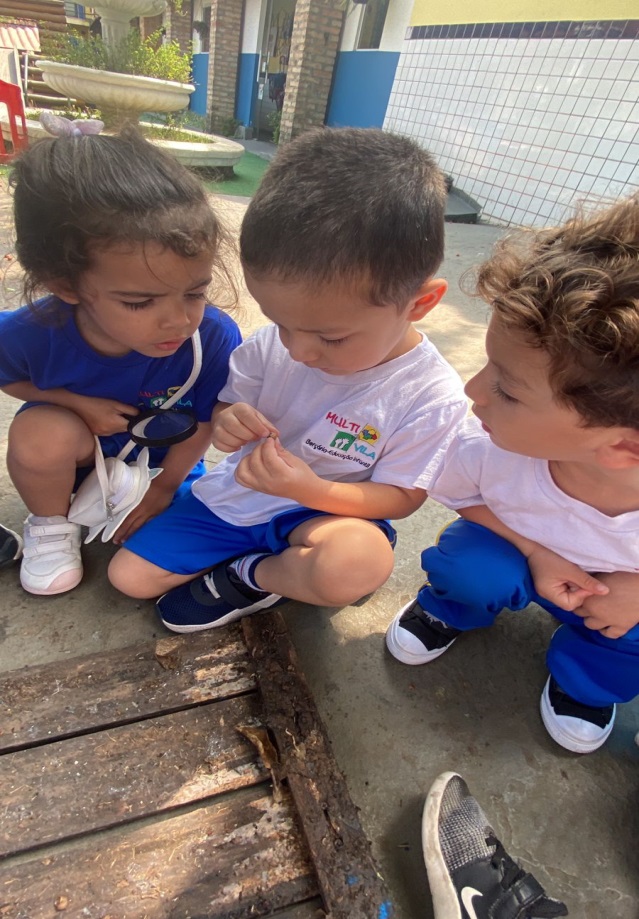 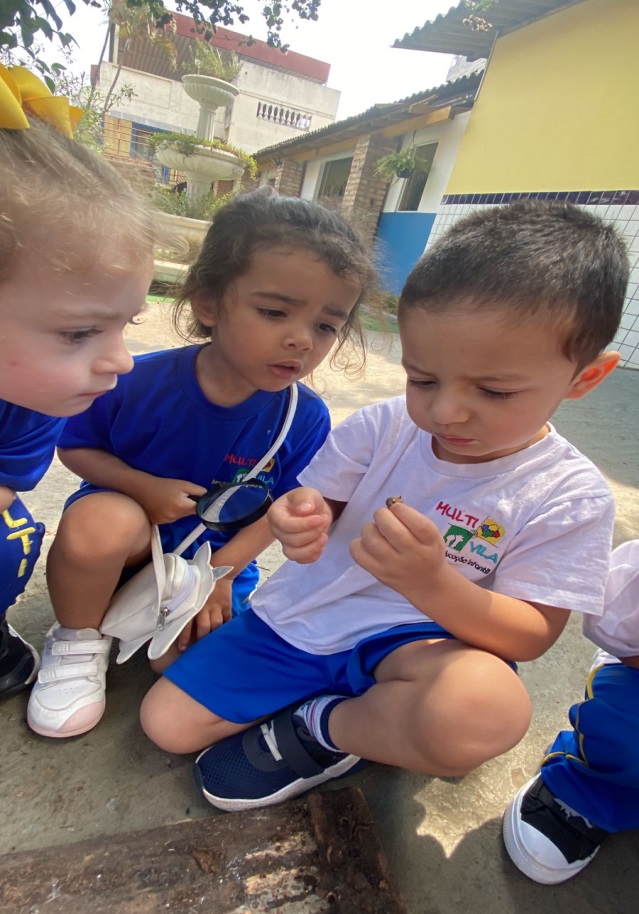 Mãos que são curiosas; Mãos que investigam; Mãos que pegam.
	Essas mãos que tem muita sensibilidade, que para sentir precisa pegar, apertar, colocar na boca e amassar
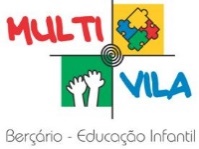 Data: 17/10/22
PROCURANDO CARACOL EM NOSSO QUINTAL
Educadora questiona: “O caracol gosta de lugares molhados,  será que estão nas plantinhas?”

“Não, está na caixa” responde L.V

M.S responde “ está no armário”
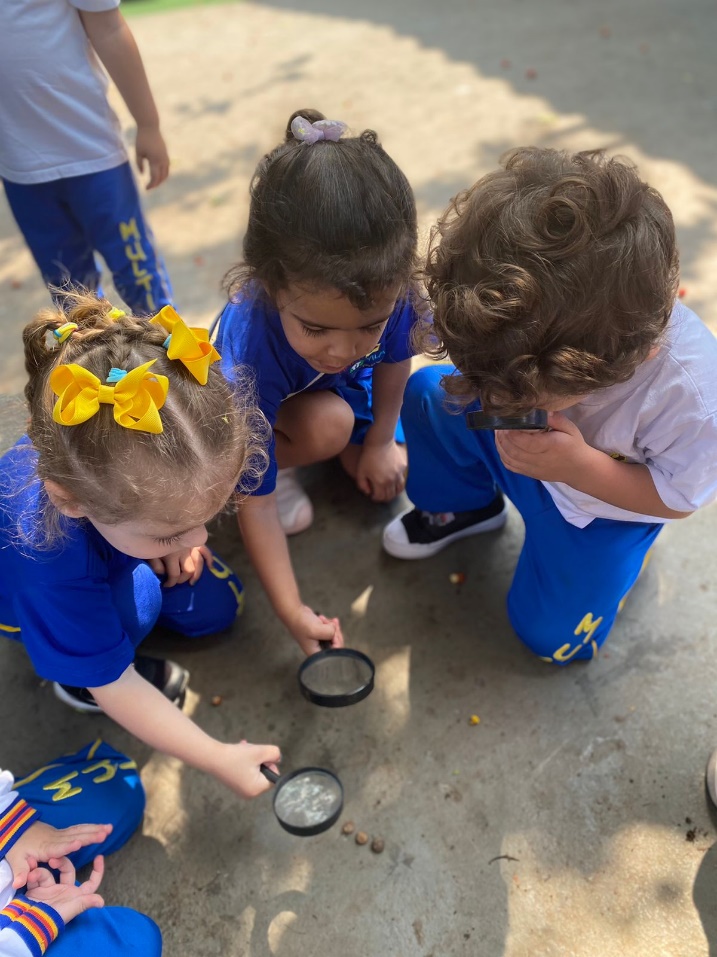 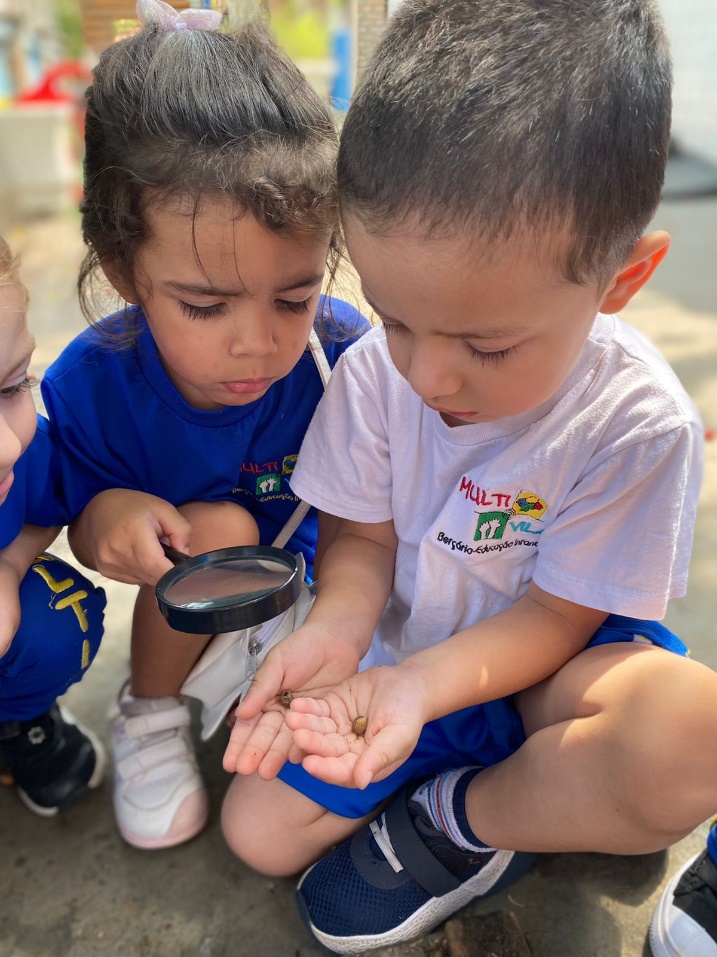 Ao ver o caracol M.S pergunta a sua amiga, L.V “porque ele não está saindo?”

“Eu vi dois caracol” diz M.T
Mãos que são curiosas; Mãos que investigam; Mãos que pegam.
	Essas mãos que tem muita sensibilidade, que para sentir precisa pegar, apertar, colocar na boca e amassar
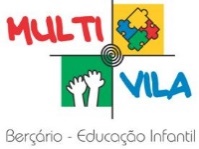 Data: 17/10/22
PROCURANDO CARACOL EM NOSSO QUINTAL
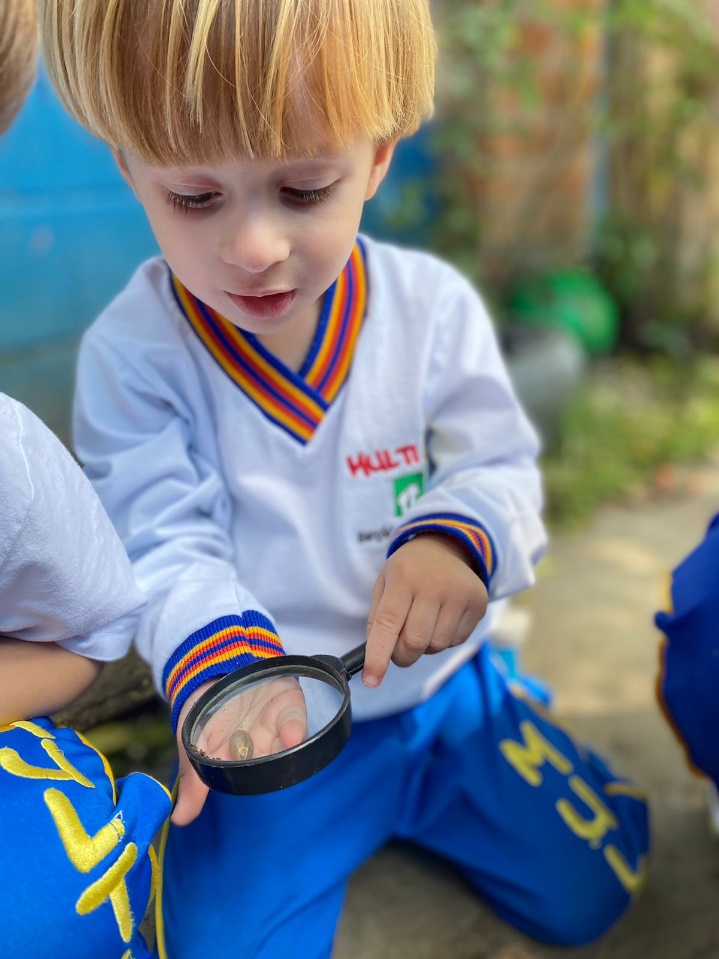 Cantando a música do caracol
(https://www.youtube.com/watch?v=trYBgOzSsmY ) H.C pega o bichinho em sua mãos e observa com a lupa
Mãos que são curiosas; Mãos que investigam; Mãos que pegam.
	Essas mãos que tem muita sensibilidade, que para sentir precisa pegar, apertar, colocar na boca e amassar
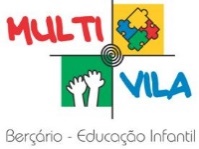 Data: 17/10/22
PROCURANDO CARACOL EM NOSSO QUINTAL
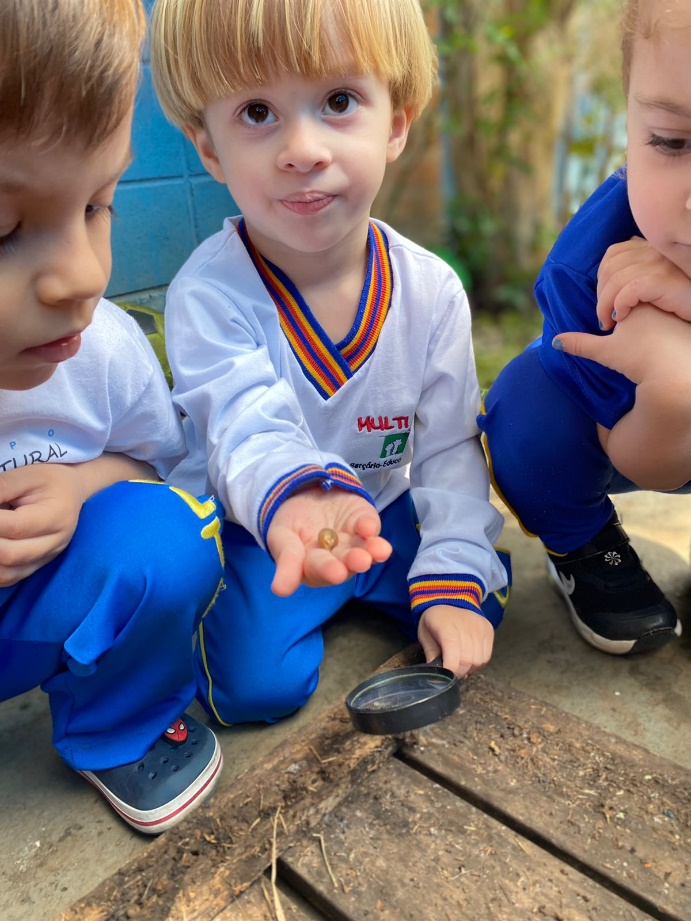 H.C observa um dos caracóis que estavam expostos e afirma “olha ele anda devagarinho!”
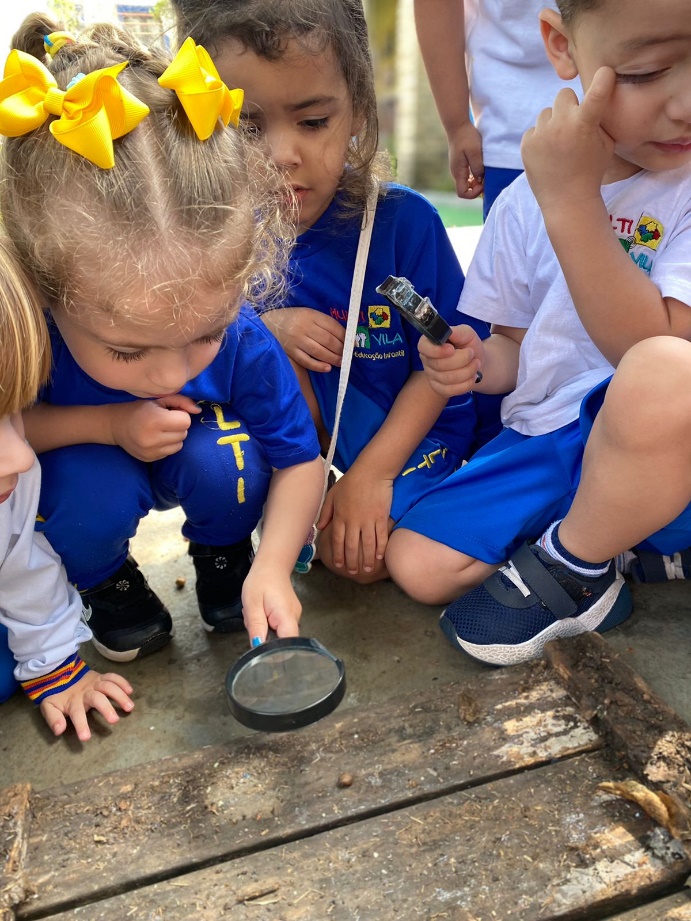 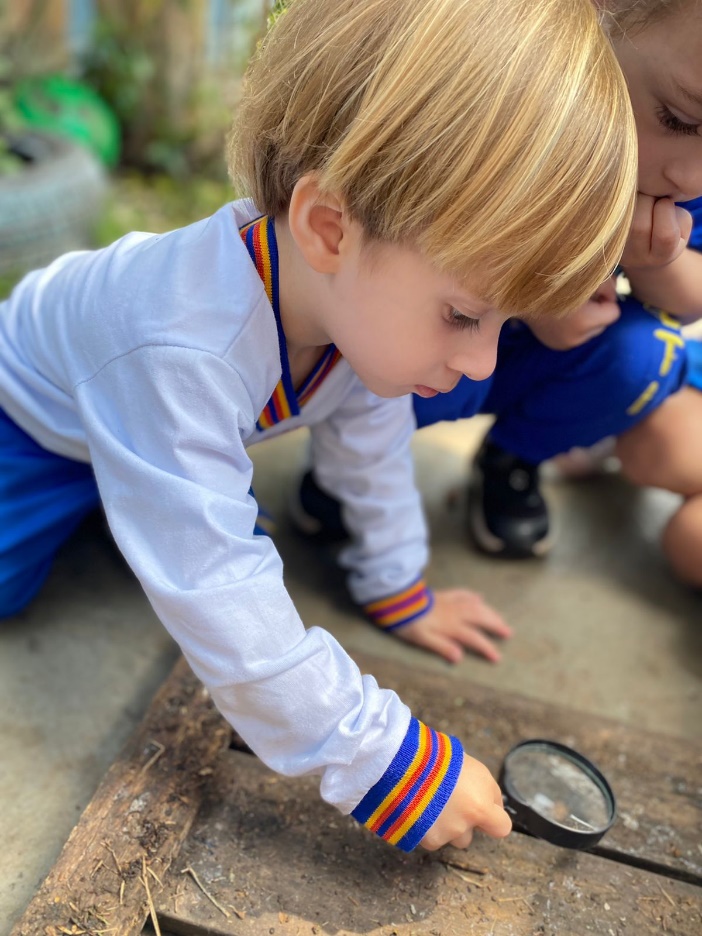 Mãos que são curiosas; Mãos que investigam; Mãos que pegam.
	Essas mãos que tem muita sensibilidade, que para sentir precisa pegar, apertar, colocar na boca e amassar
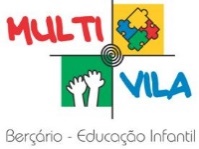 Data: 17/10/22
PROCURANDO CARACOL EM NOSSO QUINTAL
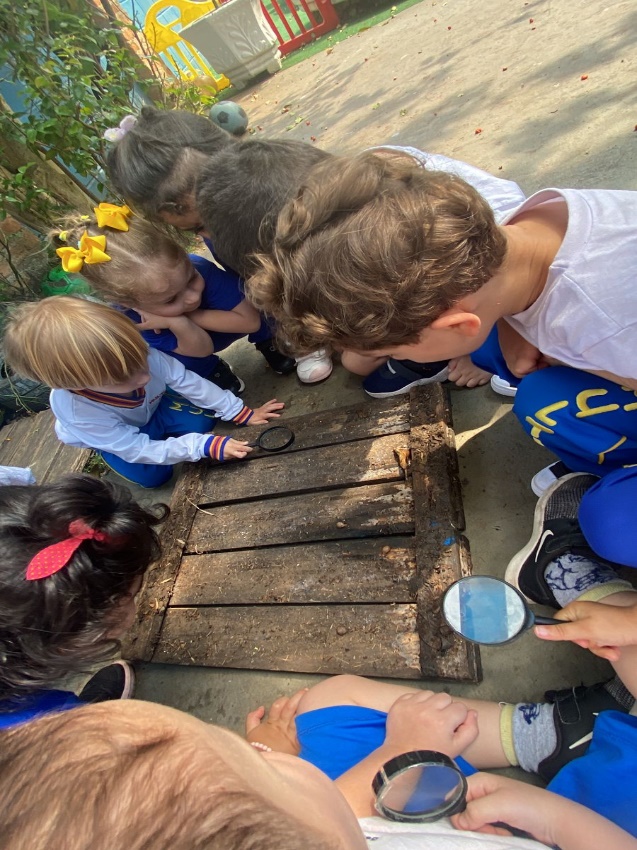 Após algum tempo o caracol ao ver que o caracol saiu de sua conchinha, L.S diz com empolgação “ Apareceu prô!, apareceu prô!”
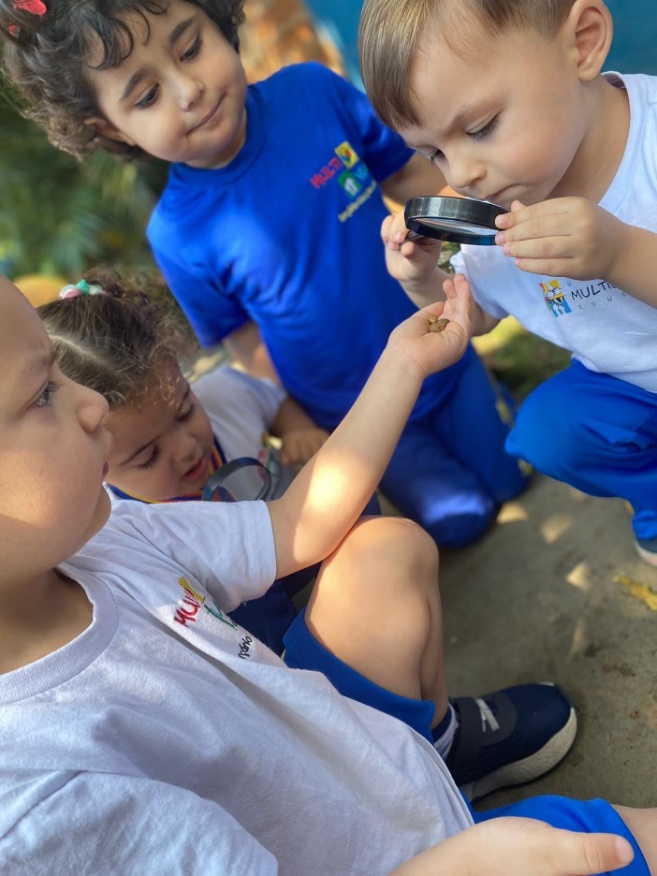 “Até que enfim apareceu” C.E

Empolgado J.M diz “ o caracol apareceu!”
Mãos que são curiosas; Mãos que investigam; Mãos que pegam.
	Essas mãos que tem muita sensibilidade, que para sentir precisa pegar, apear, colocar na boca e amassar
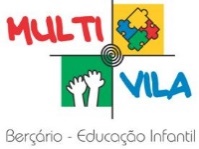 Data: 17/10/22
PROCURANDO CARACOL EM NOSSO QUINTAL
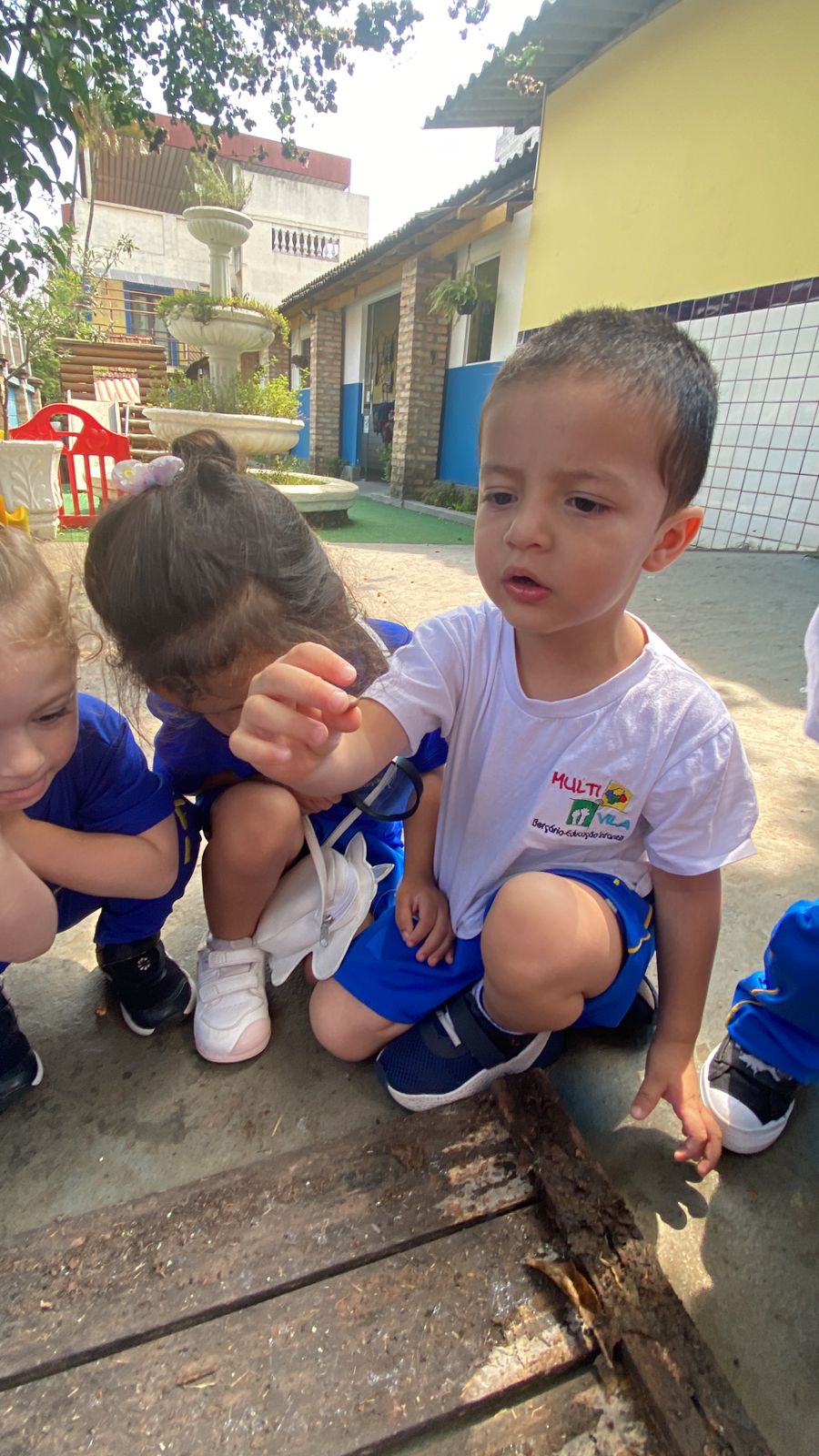 M.S segura um caracol e questiona a educadora
 
“prô porque ele não está saindo?” logo em seguida percebe que lentamente o caracol sai de seu casco e alegremente diz “ele está saindo”
Mãos que são curiosas; Mãos que investigam; Mãos que pegam.
	Essas mãos que tem muita sensibilidade, que para sentir precisa pegar, apertar, colocar na boca e amassar
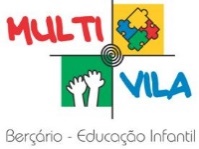 Data: 17/10/22
PROCURANDO CARACOL EM NOSSO QUINTAL
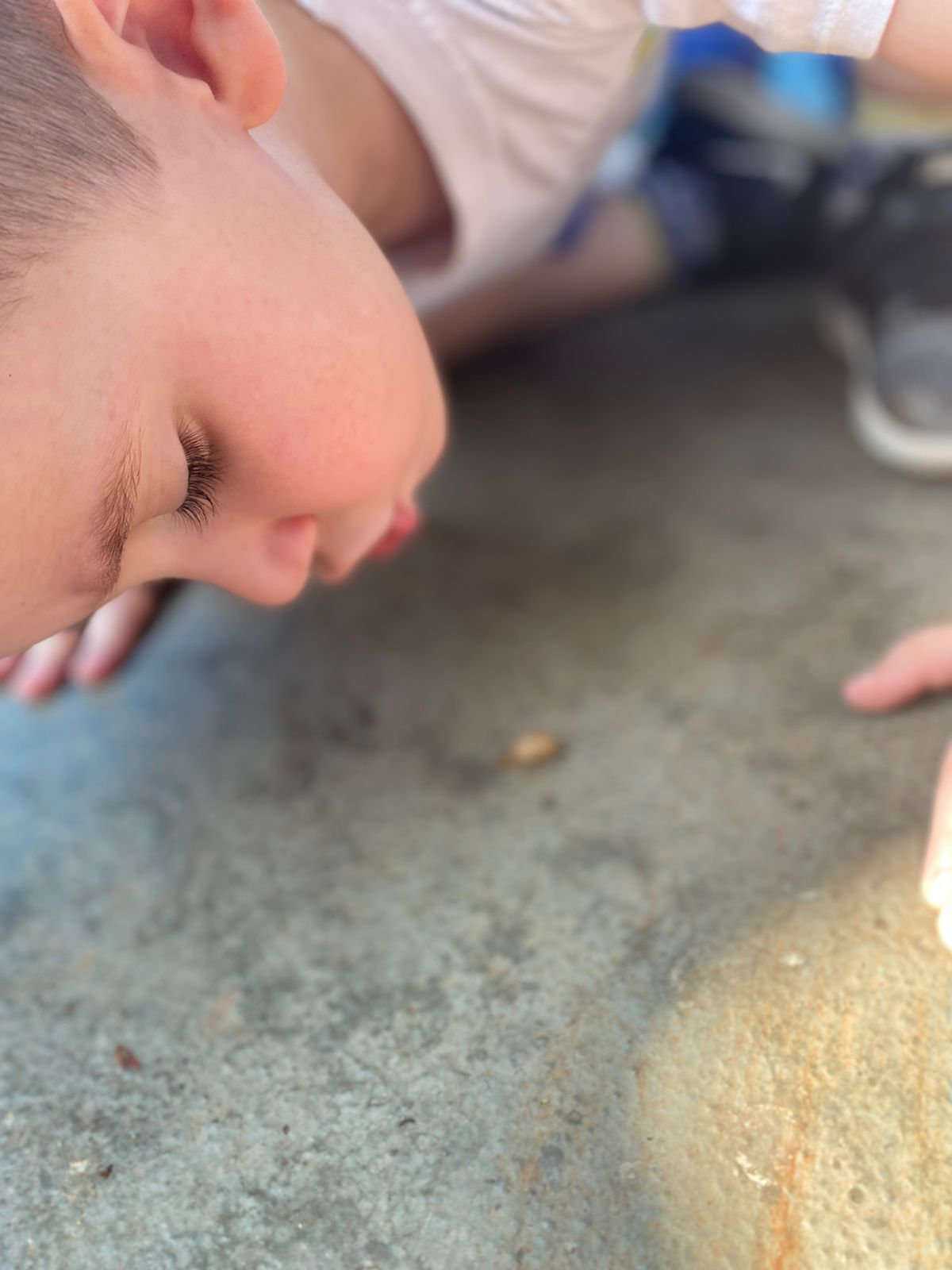 “Olha como ele é divertido” diz M.S
Mãos que são curiosas; Mãos que investigam; Mãos que pegam.
	Essas mãos que tem muita sensibilidade, que para sentir precisa pegar, apertar, colocar na boca e amassar
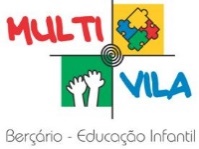 Data: 17/10/22
PROCURANDO CARACOL EM NOSSO QUINTAL
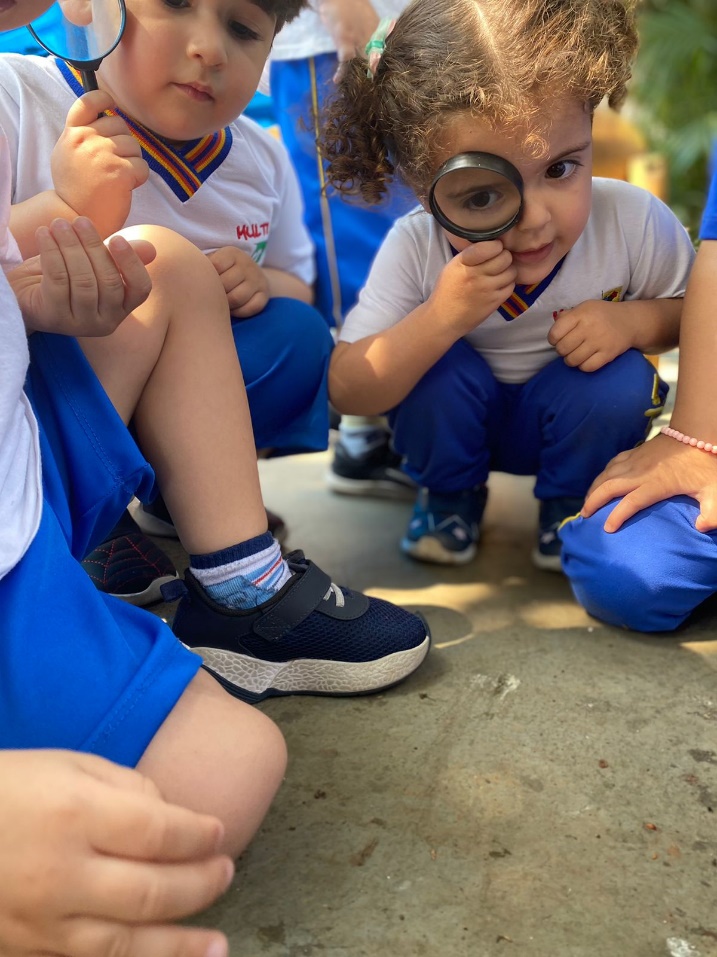 “Olha como ele é divertido” diz M.S

“Olha ele afundou” diz J.M ao ver que o caracol havia entrado em seu casco
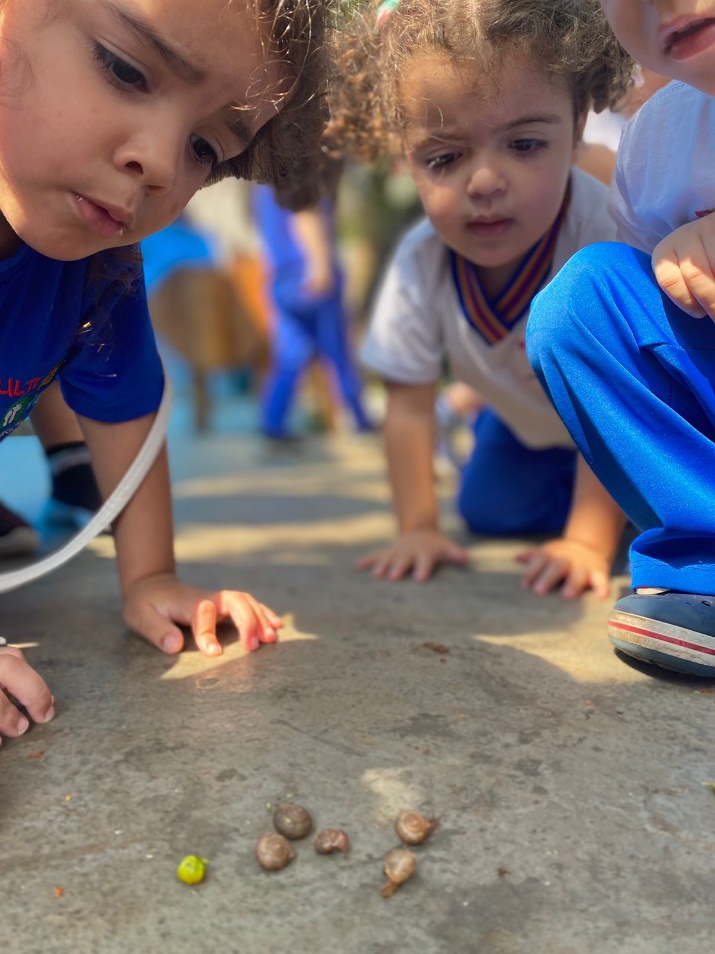 “ Ele entra na casa dele, essa é a casa dele, é de flor” L.S 

“Olha o caracol prô” C.E

“ Outro caracol está saindo” L.V

“Ele não tem boca, ele não fala”. M.S
Mãos que são curiosas; Mãos que investigam; Mãos que pegam.
	Essas mãos que tem muita sensibilidade, que para sentir precisa pegar, apertar, colocar na boca e amassar
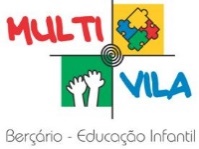 Data: 21/10/22
CONHECENDO A MINHOCA
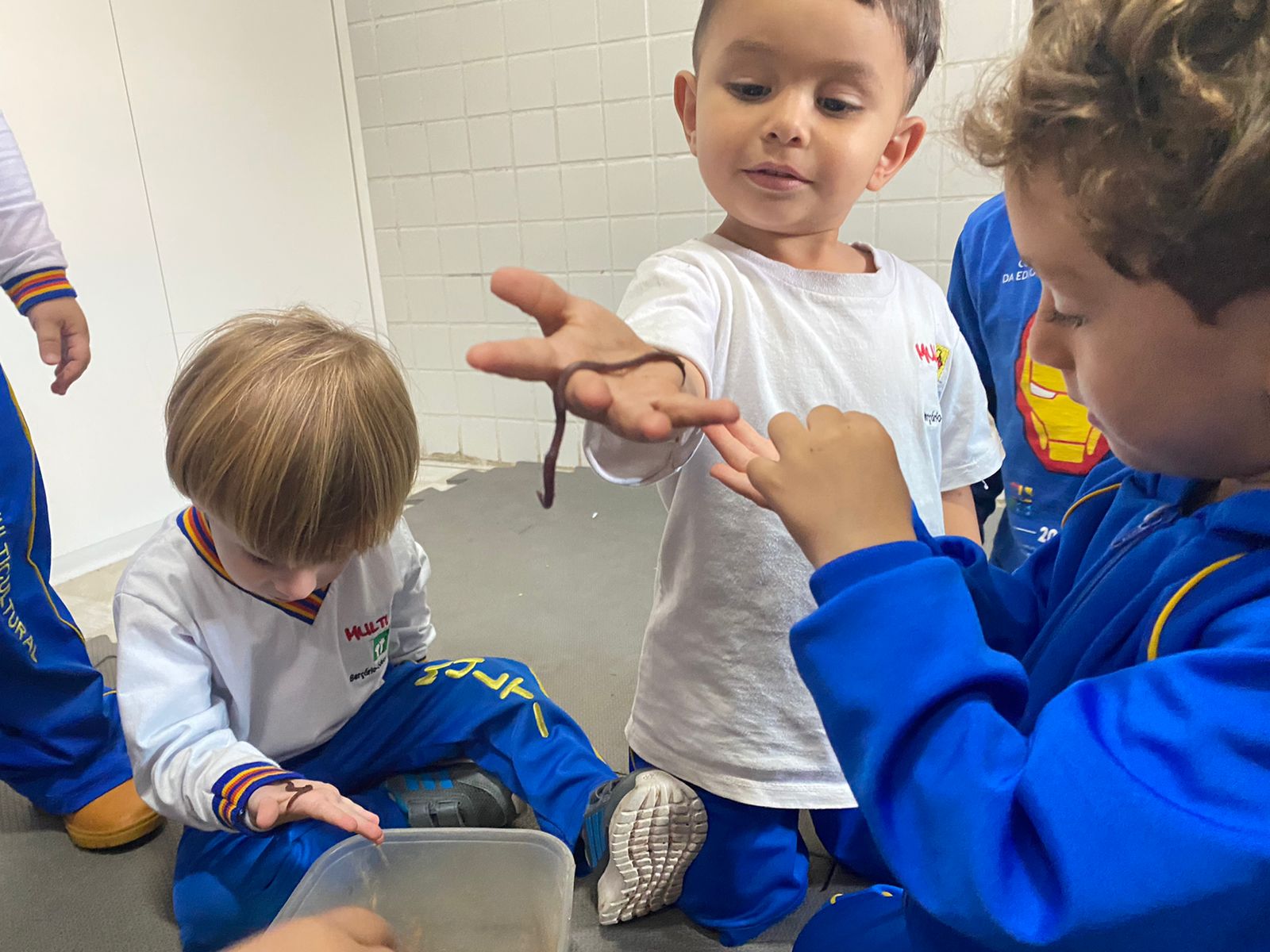 ⁠As crianças não precisam atingir uma certa idade e nem precisam de professores para começar a aprender. A partir do nascimento, já são construtoras de conhecimento. Levantam problemas difíceis e abstratos e tratam por si próprias de descobrir respostas para eles.
Emilia Ferreiro
Mãos que são curiosas; Mãos que investigam; Mãos que pegam.
	Essas mãos que tem muita sensibilidade, que para sentir precisa pegar, apertar, colocar na boca e amassar
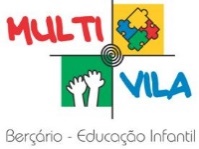 Data: 21/10/22
CONHECENDO A MINHOCA
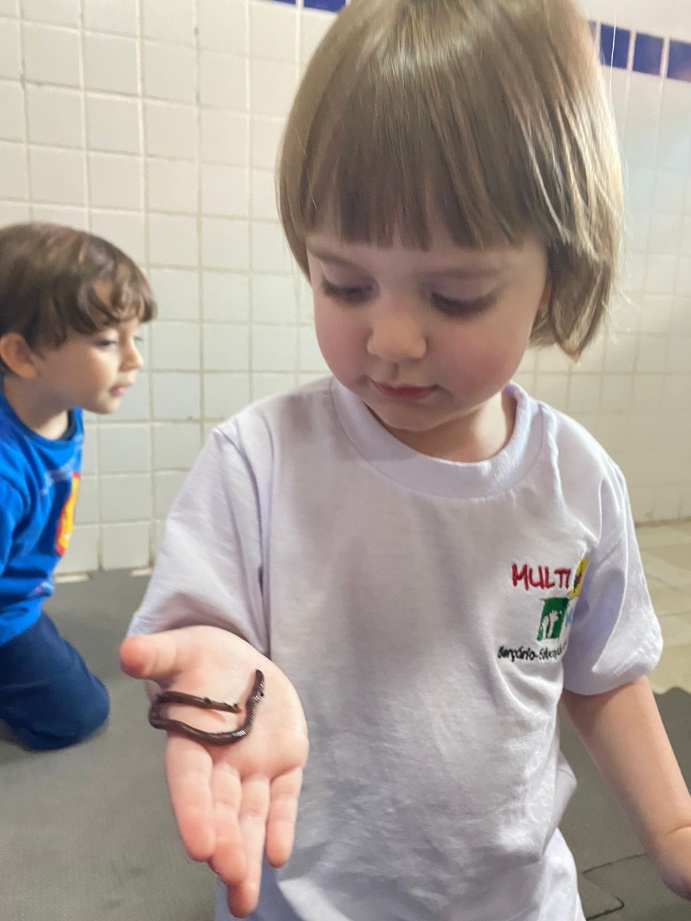 “Minhoca, você viu?” pergunta E.D ao seu amigo M.A
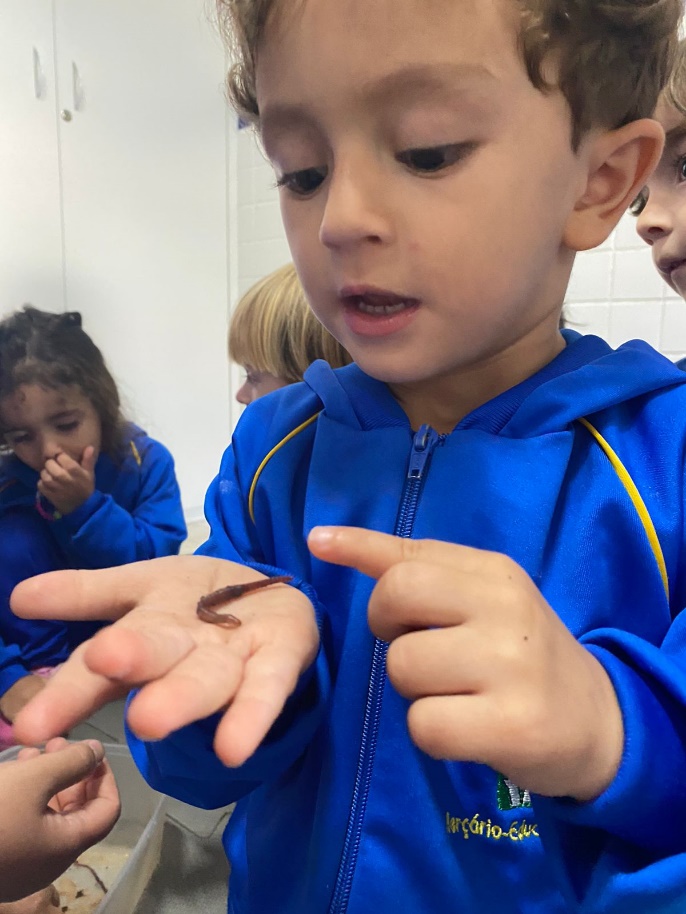 “Ela está se mexendo muito” J.M
Mãos que são curiosas; Mãos que investigam; Mãos que pegam.
	Essas mãos que tem muita sensibilidade, que para sentir precisa pegar, apertar, colocar na boca e amassar
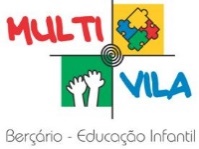 Data: 21/10/22
CONHECENDO A MINHOCA
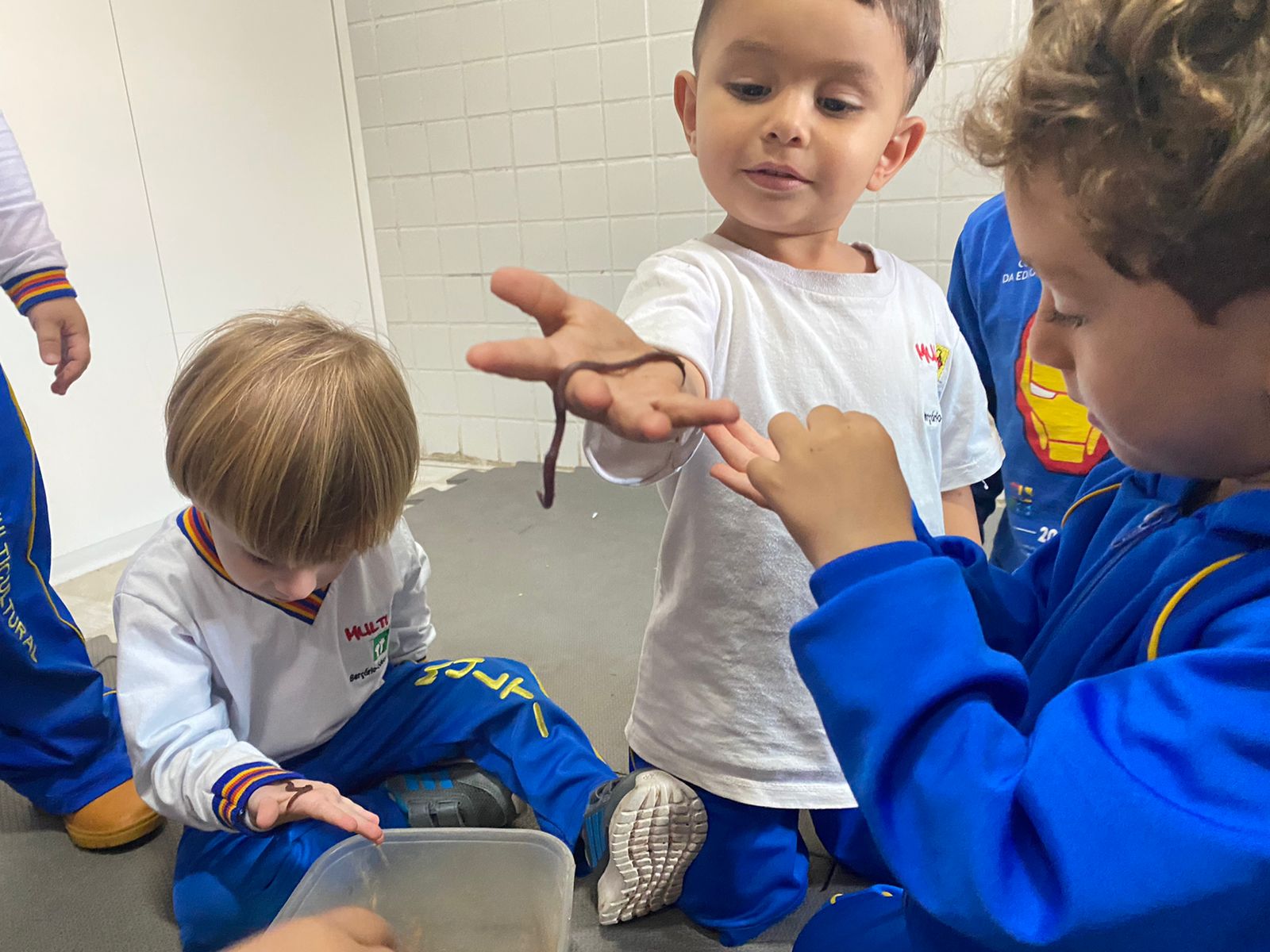 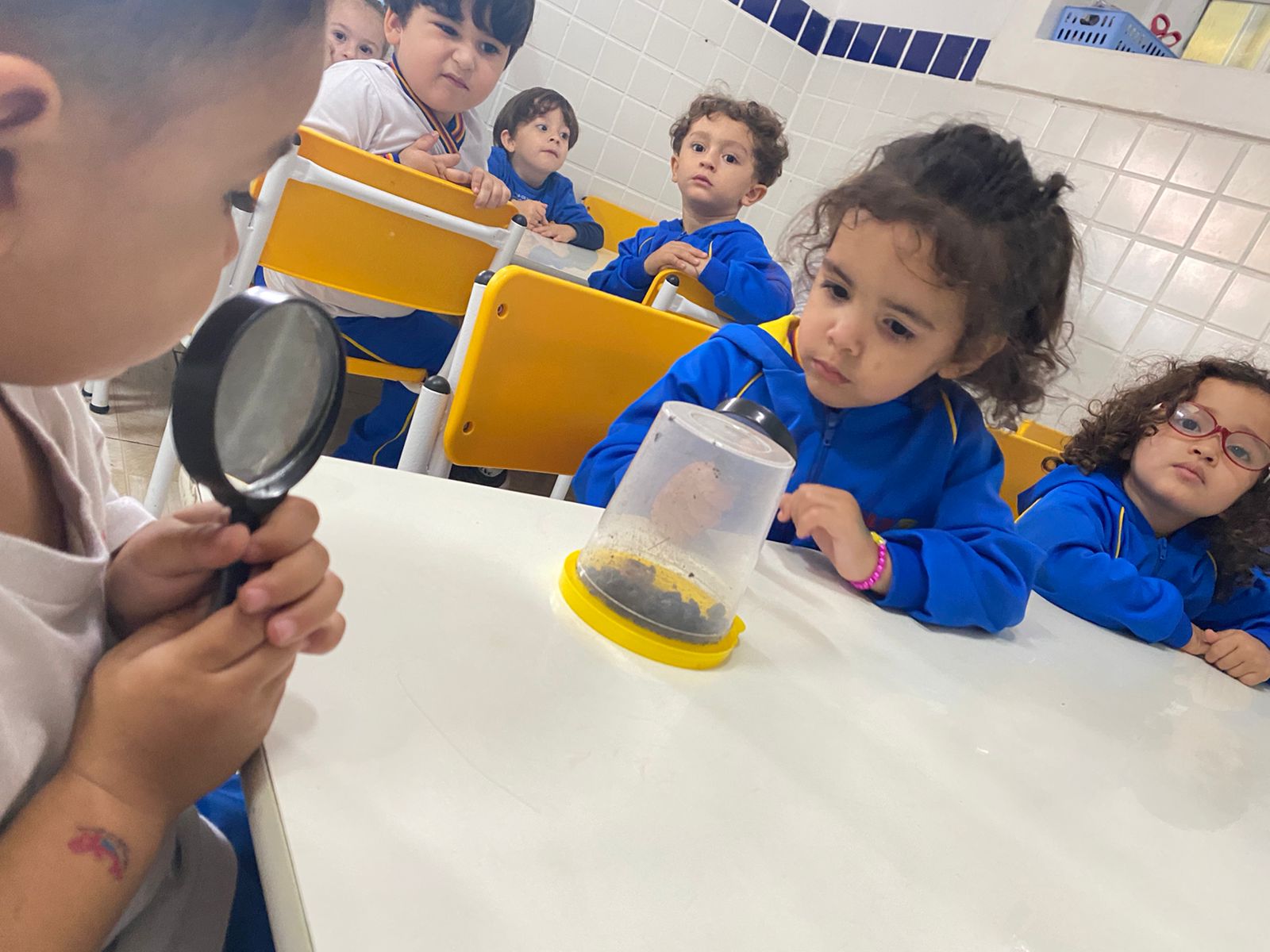 Mãos que são curiosas; Mãos que investigam; Mãos que pegam.
	Essas mãos que tem muita sensibilidade, que para sentir precisa pegar, apertar, colocar na boca e amassar
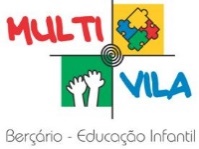 Data: 21/10/22
CONHECENDO A MINHOCA
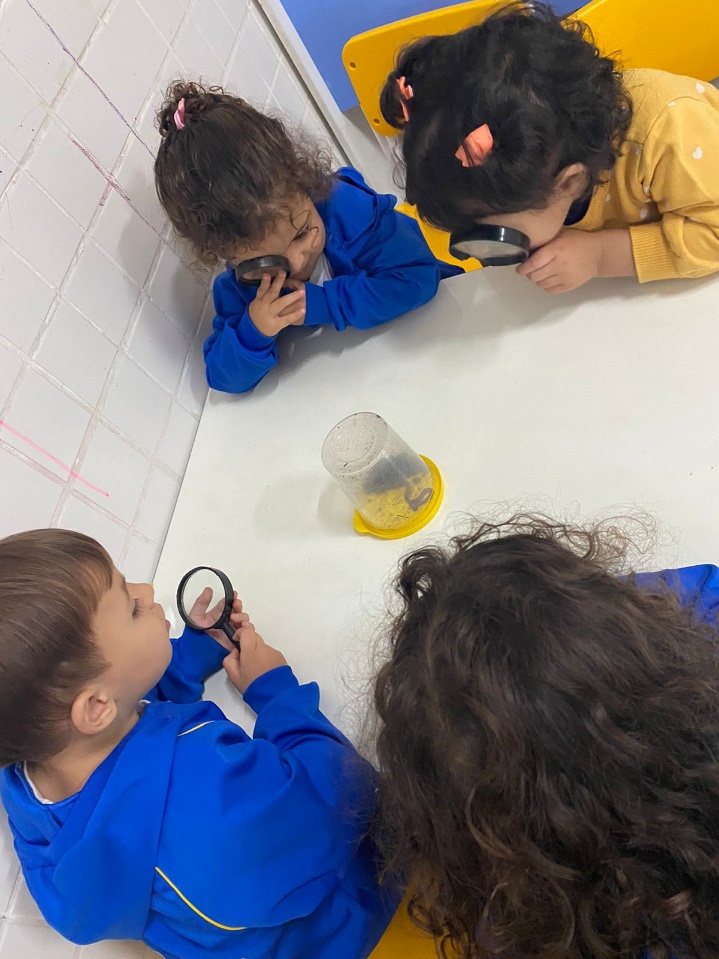 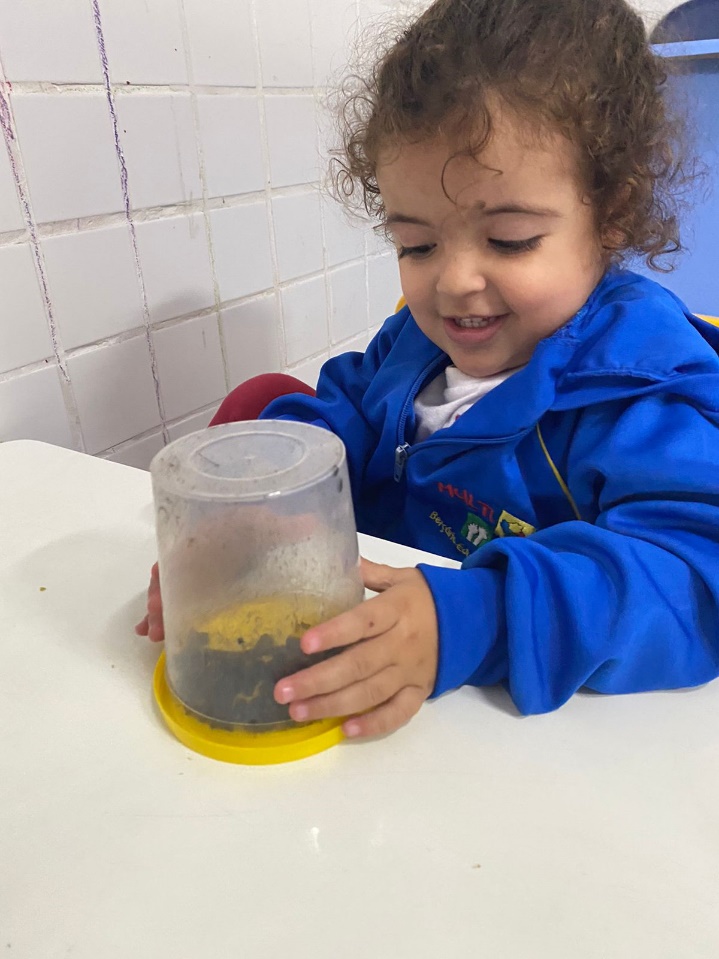 “Estou vendo a cobra” C.E
Mãos que são curiosas; Mãos que investigam; Mãos que pegam.
	Essas mãos que tem muita sensibilidade, que para sentir precisa pegar, apertar, colocar na boca e amassar
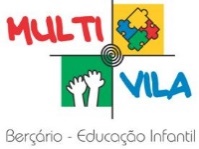 Data: 21/10/22
CONHECENDO A MINHOCA
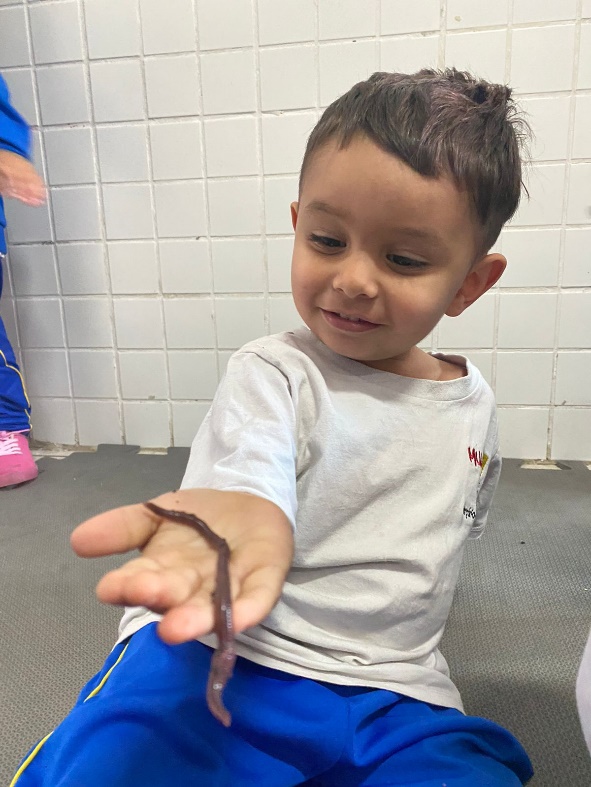 “Ela está fazendo coquinhas na minha mão” G.P
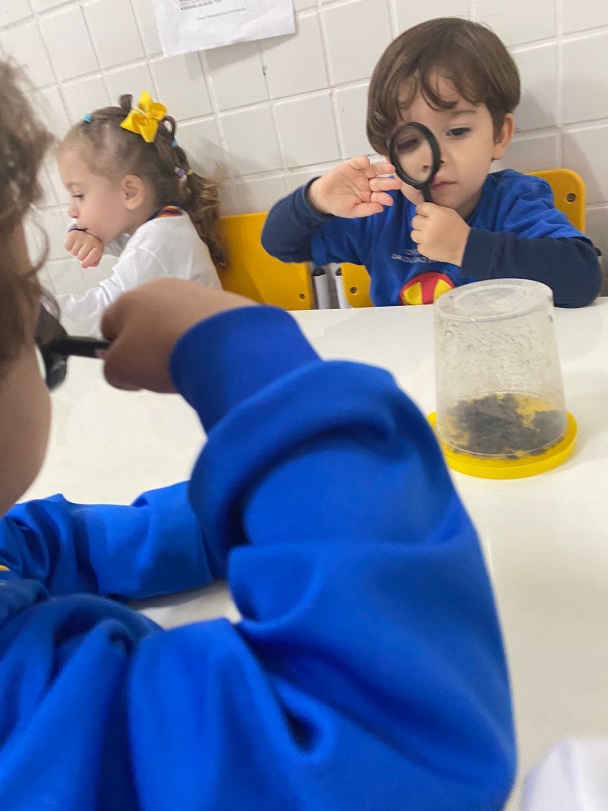 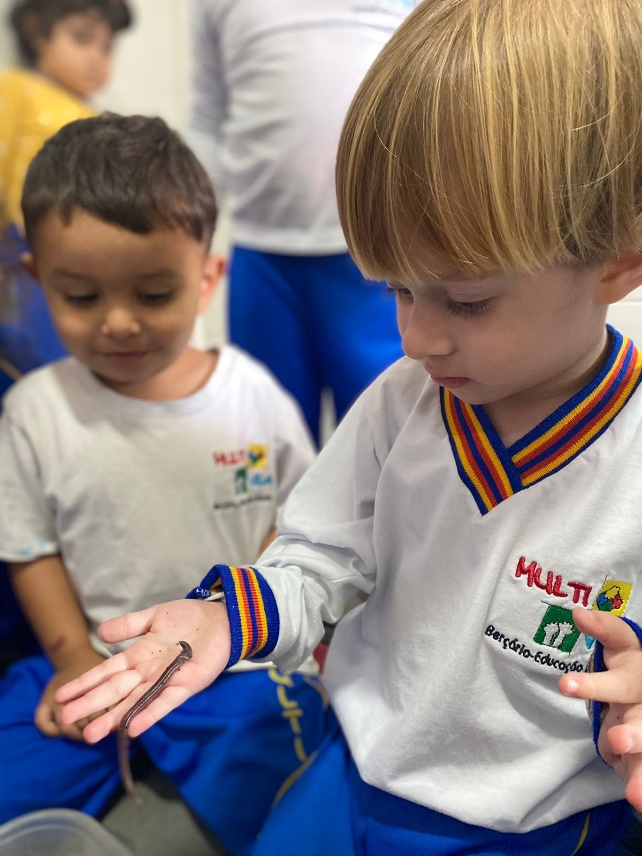 Mãos que são curiosas; Mãos que investigam; Mãos que pegam.
	Essas mãos que tem muita sensibilidade, que para sentir precisa pegar, apertar, colocar na boca e amassar
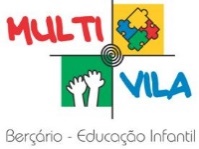 Data: 21/10/22
CONHECENDO A MINHOCA
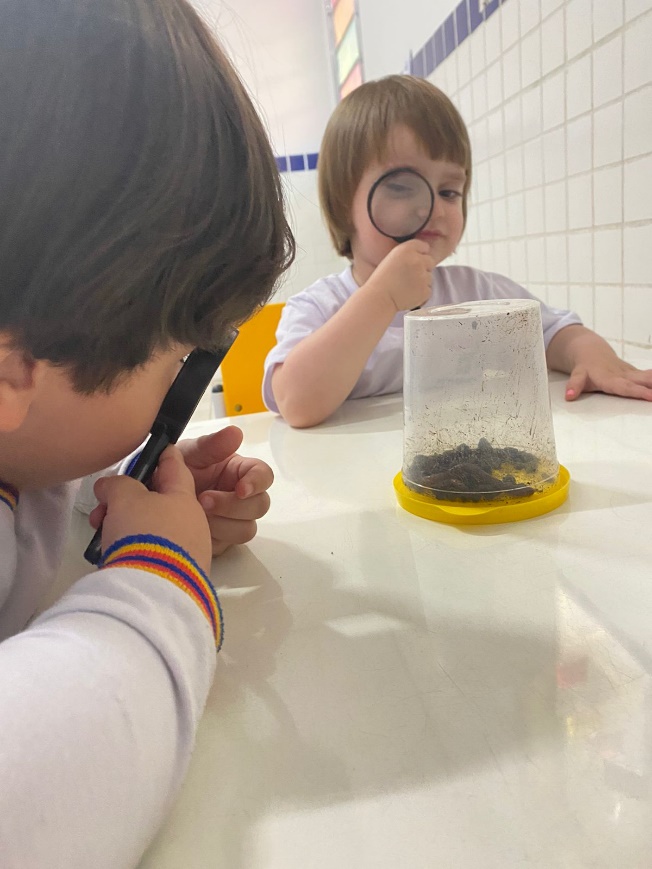 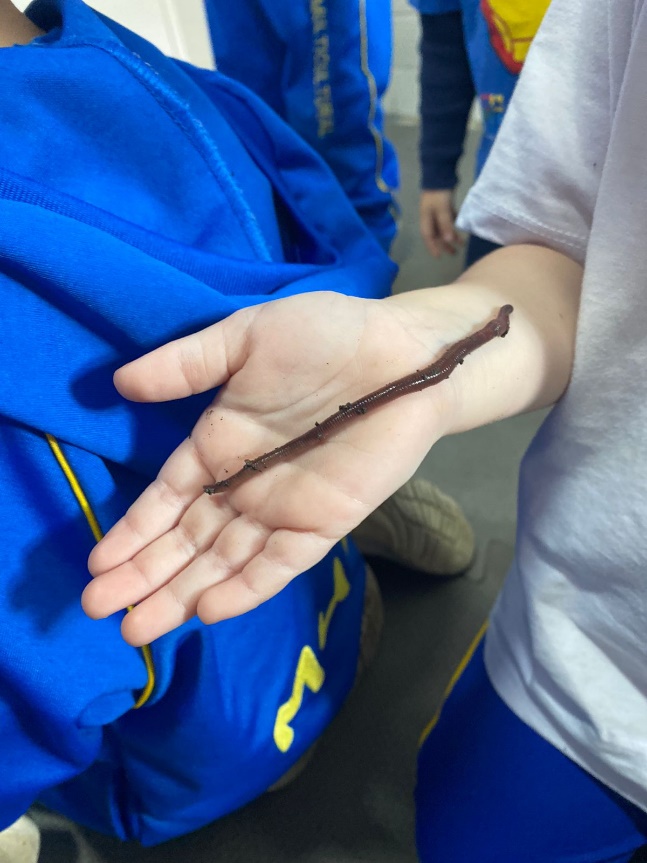 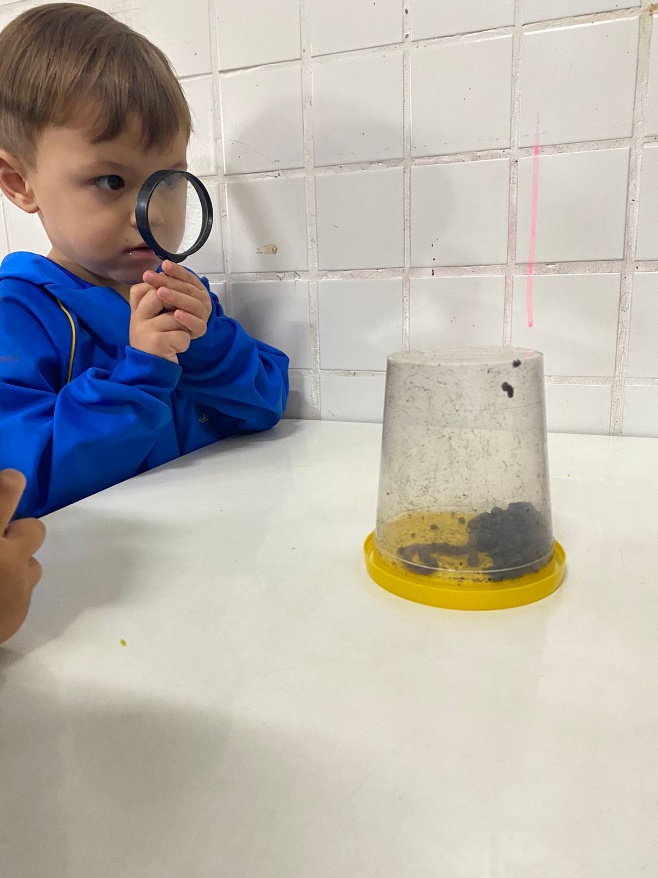 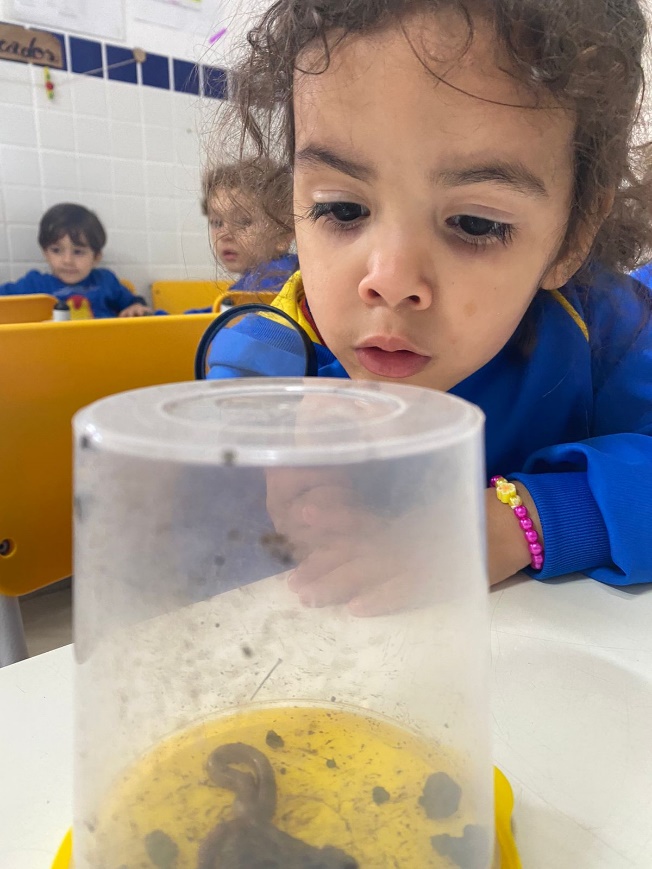 Mãos que são curiosas; Mãos que investigam; Mãos que pegam.
	Essas mãos que tem muita sensibilidade, que para sentir precisa pegar, apertar, colocar na boca e amassar
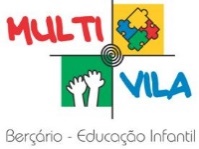 Data: 01/12/22
MAÇÃ O GAFANHOTO
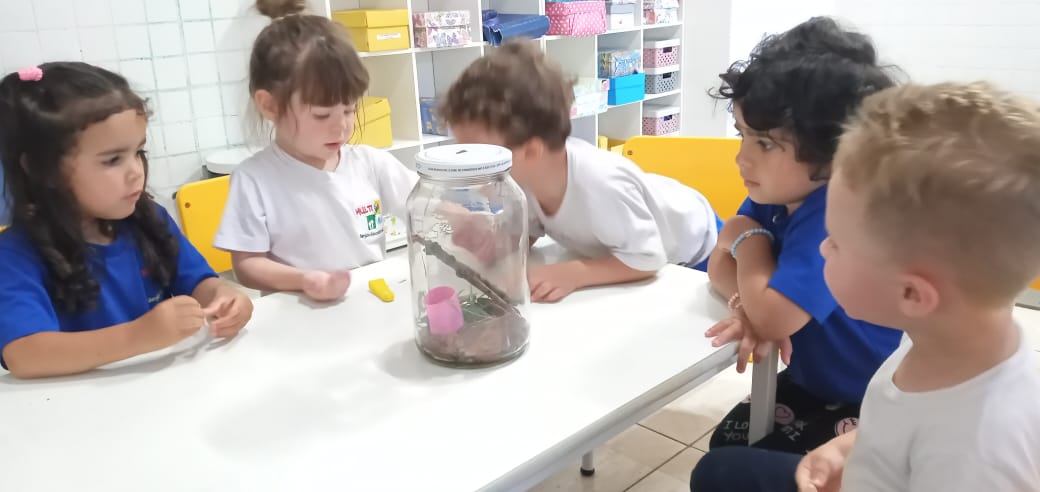 Na infância, a criatividade das crianças é uma ferramenta que devemos usar para educá-las.
Marianna Moreno
Mãos que são curiosas; Mãos que investigam; Mãos que pegam.
	Essas mãos que tem muita sensibilidade, que para sentir precisa pegar, apertar, colocar na boca e amassar
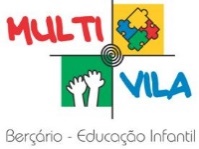 Data: 01/12/22
MAÇÃ O GAFANHOTO
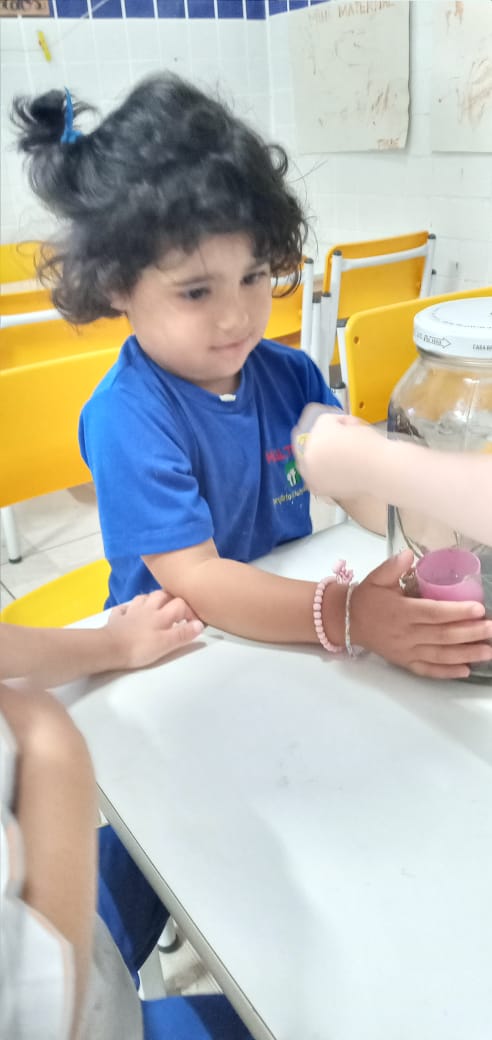 Ao ver que o gafanhoto L.S diz ao seus amigos “Ele está bem aqui vamos dar carinho”
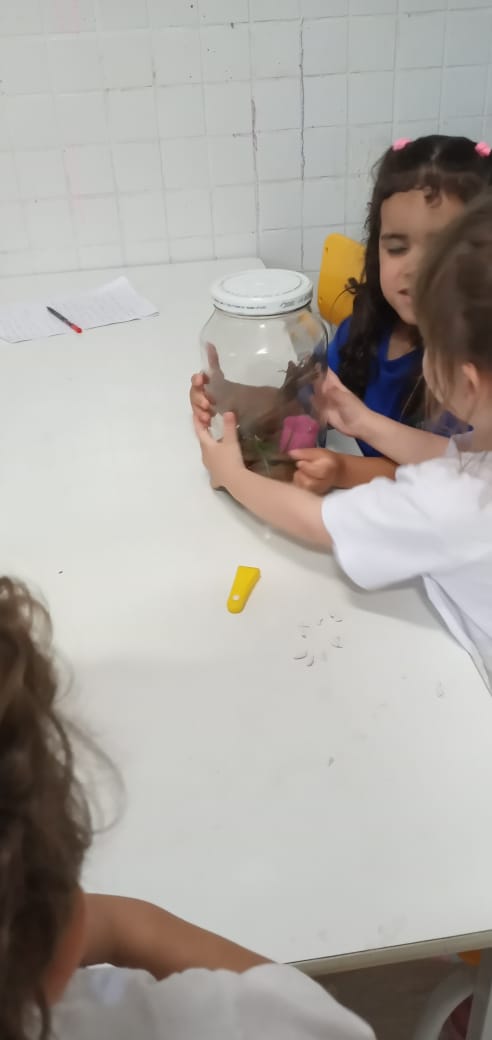 Ao dar grama para o gafanhoto R.R diz “Come maçã nham nham”
Mãos que são curiosas; Mãos que investigam; Mãos que pegam.
	Essas mãos que tem muita sensibilidade, que para sentir precisa pegar, apertar, colocar na boca e amassar
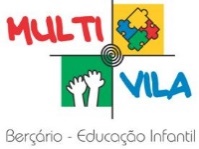 Data: 01/12/22
MAÇÃ O GAFANHOTO
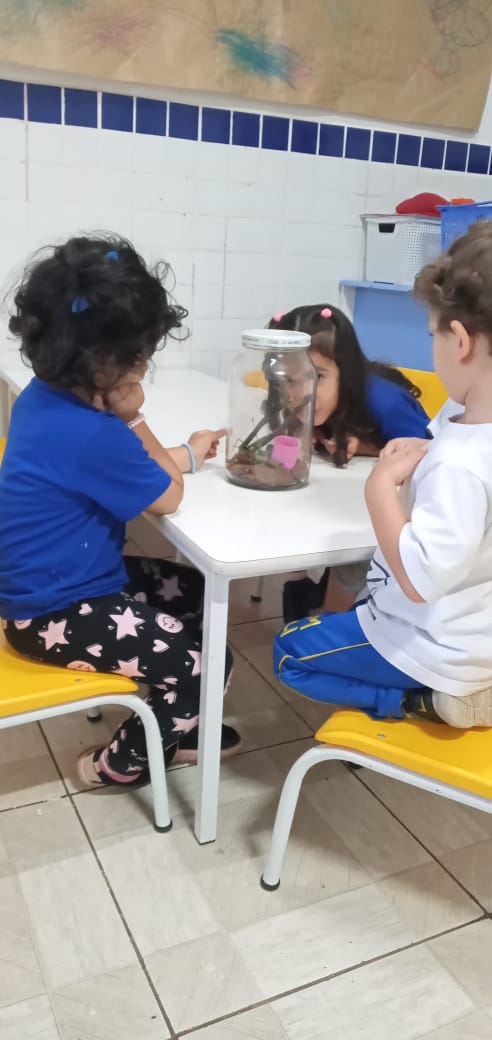 “Ele está em cima do galho”  J.M
“Ele está tomando aguinha” L.V
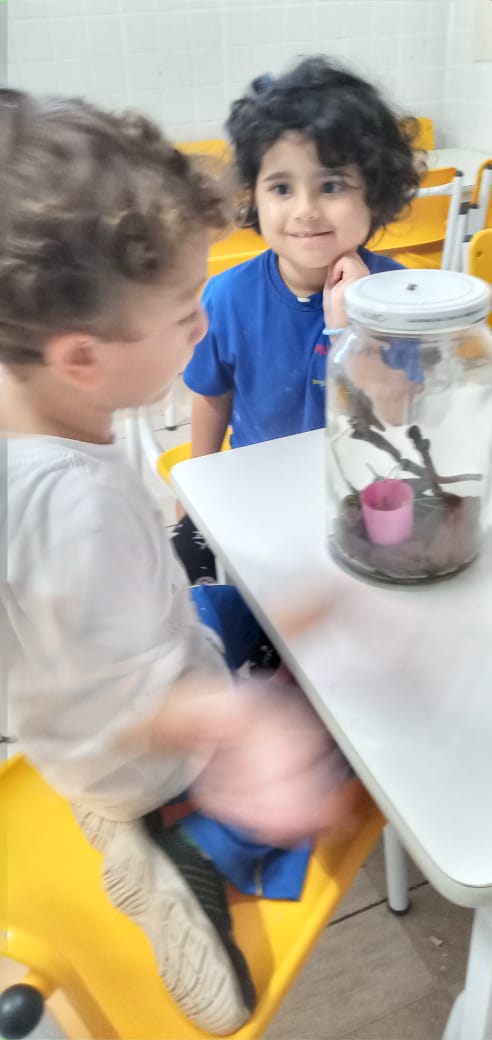 Ao ver que o gafanhoto caindo L.S  disse: “Ele desceu de maduro”
Mãos que são curiosas; Mãos que investigam; Mãos que pegam.
	Essas mãos que tem muita sensibilidade, que para sentir precisa pegar, apertar, colocar na boca e amassar
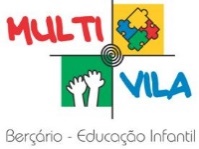 Data: 01/12/22
MAÇÃ O GAFANHOTO
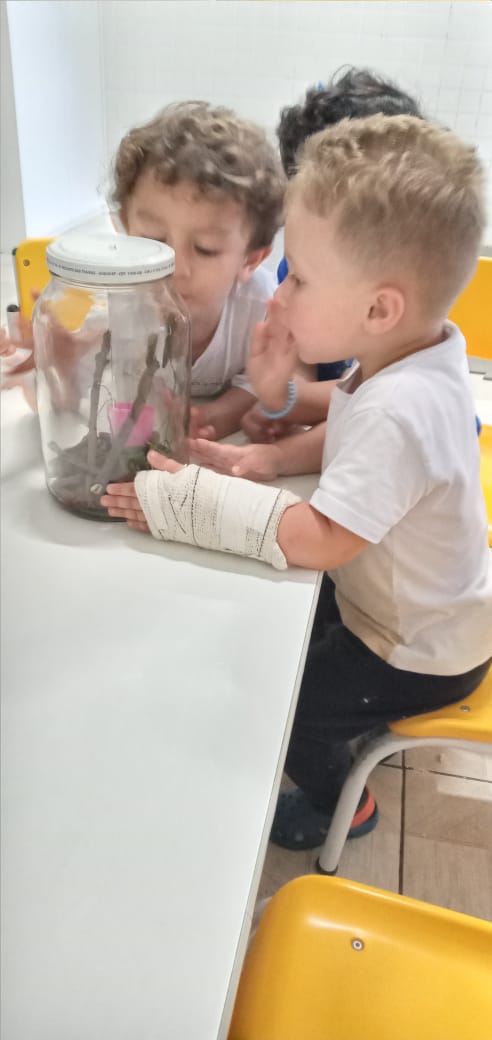 “Prô o maçã vai comer?” M.C
 “Olha a cara dele” M.C
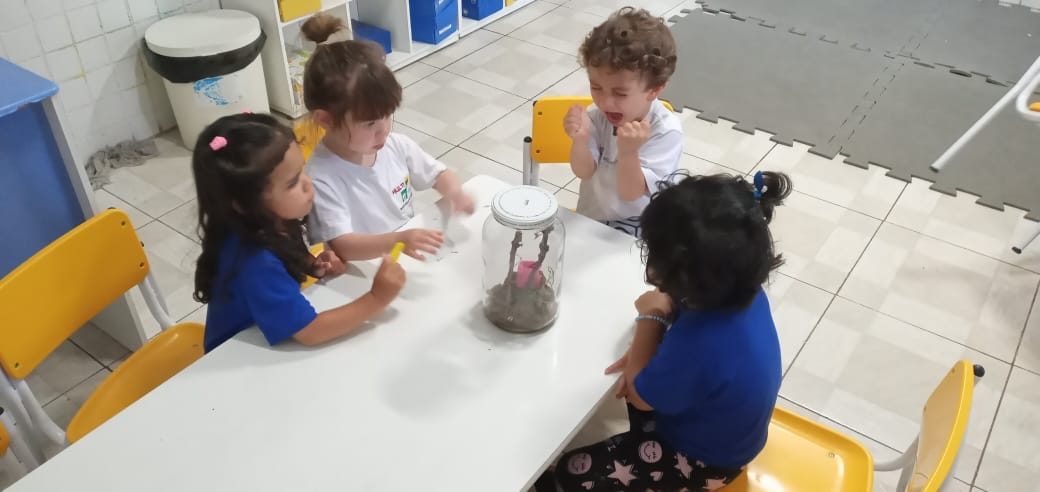 Mãos que são curiosas; Mãos que investigam; Mãos que pegam.
	Essas mãos que tem muita sensibilidade, que para sentir precisa pegar, apertar, colocar na boca e amassar
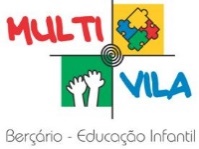 Data: 06/12/22
CONHECENDO O BICHO-PAU”
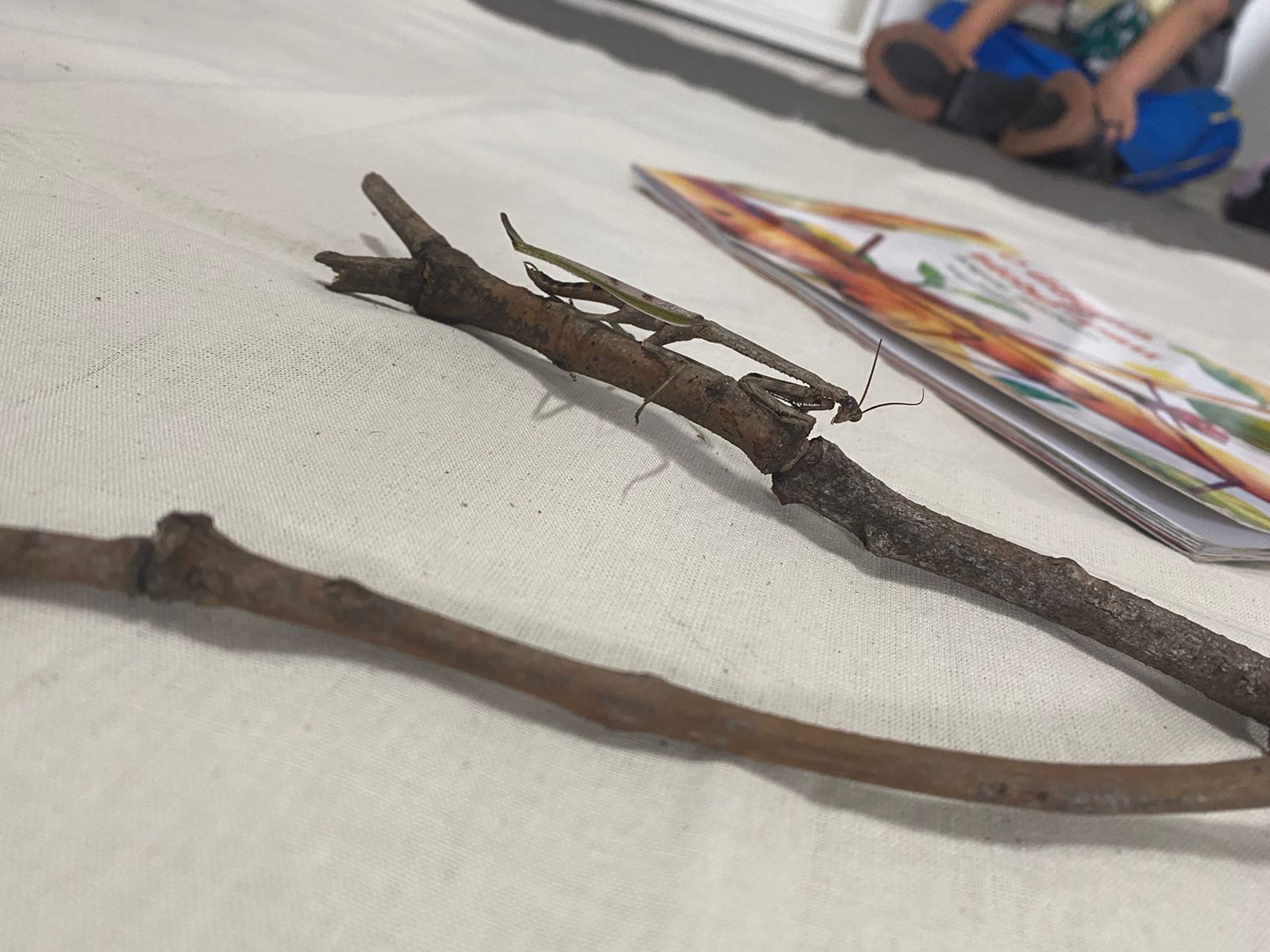 Ensinar não é transferir conhecimento, mas criar as possibilidades para a sua própria produção ou a sua construção.
Paulo Freire
Mãos que são curiosas; Mãos que investigam; Mãos que pegam.
	Essas mãos que tem muita sensibilidade, que para sentir precisa pegar, apertar, colocar na boca e amassar
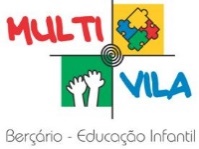 Data: 06/12/22
CONHECENDO O BICHO-PAU”
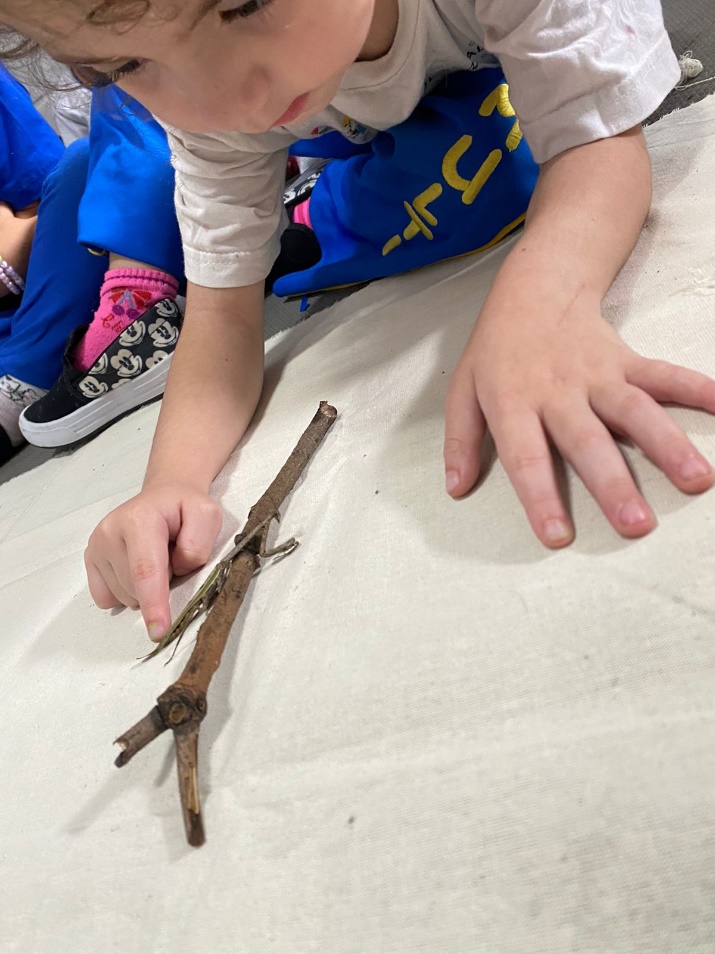 “É o bicho pau esse?” M.C
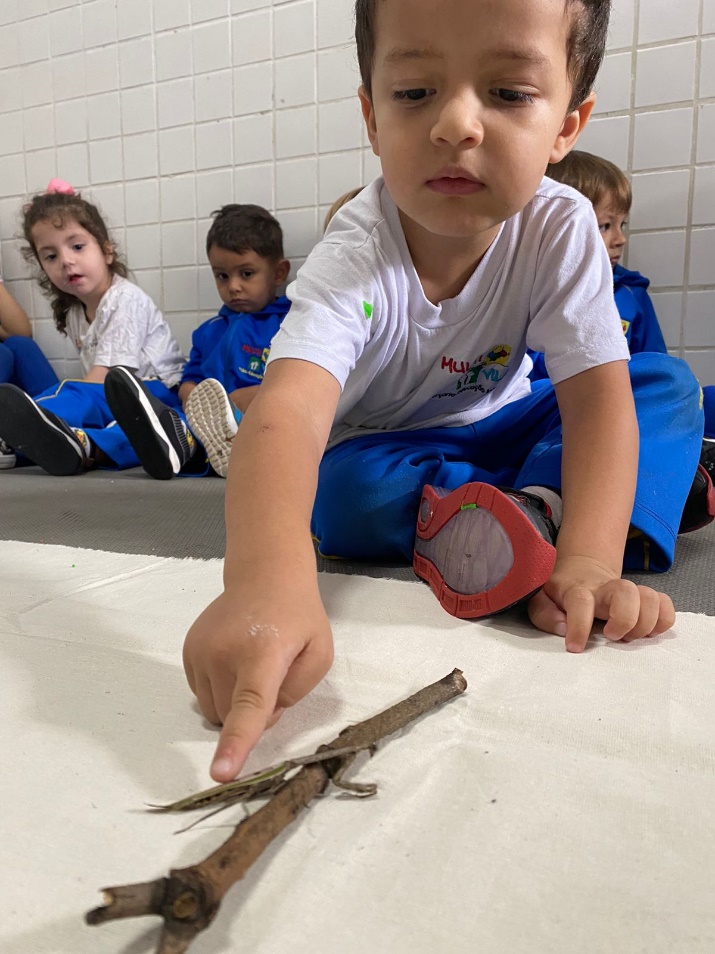 “Ele se mexeu prô” M.C
Mãos que são curiosas; Mãos que investigam; Mãos que pegam.
	Essas mãos que tem muita sensibilidade, que para sentir precisa pegar, apertar, colocar na boca e amassar
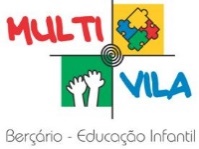 Data: 06/12/22
CONHECENDO O BICHO-PAU”
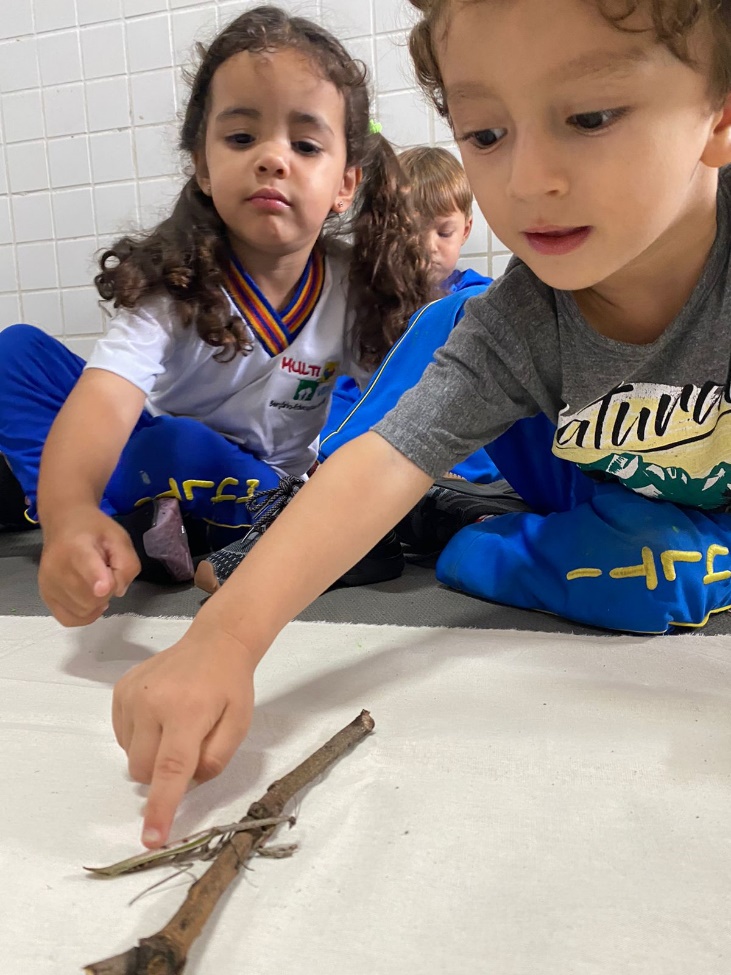 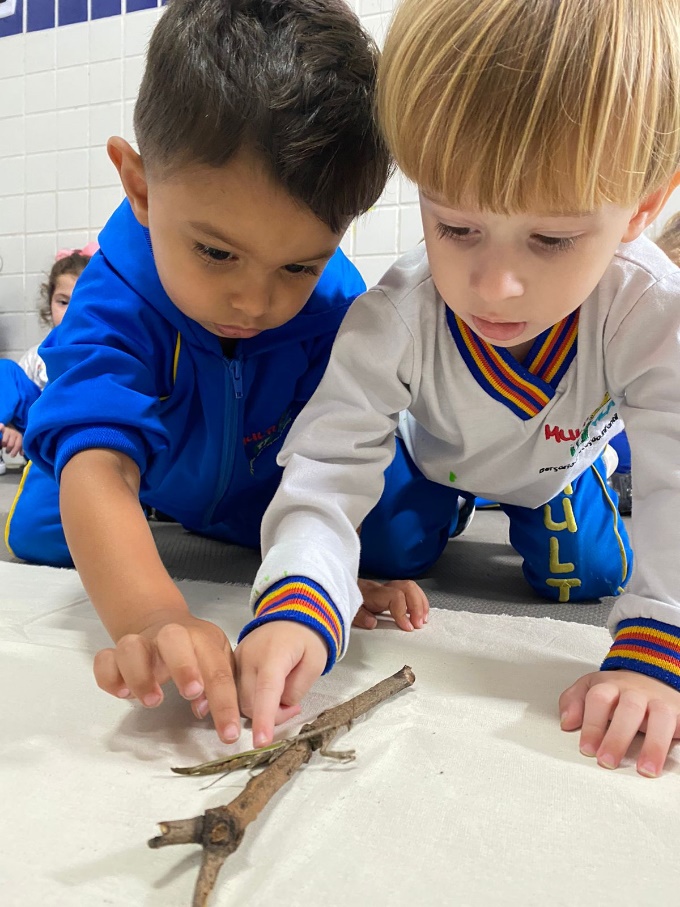 “Se bater nele ele morde” J.M

 “O bicho-pau é total alegria” J.M
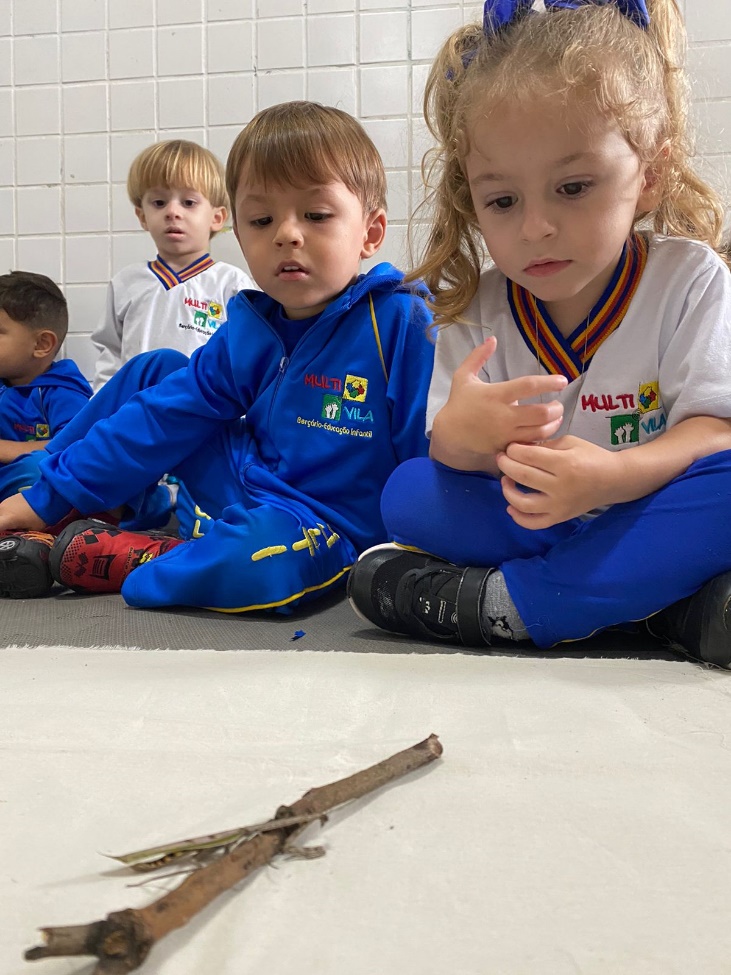 “Ele é um galho” afirma L.V ao ver o bichinho se mexendo
Mãos que são curiosas; Mãos que investigam; Mãos que pegam.
	Essas mãos que tem muita sensibilidade, que para sentir precisa pegar, apertar, colocar na boca e amassar
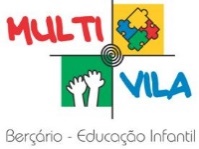 Data: 06/12/22
CONHECENDO O BICHO-PAU”
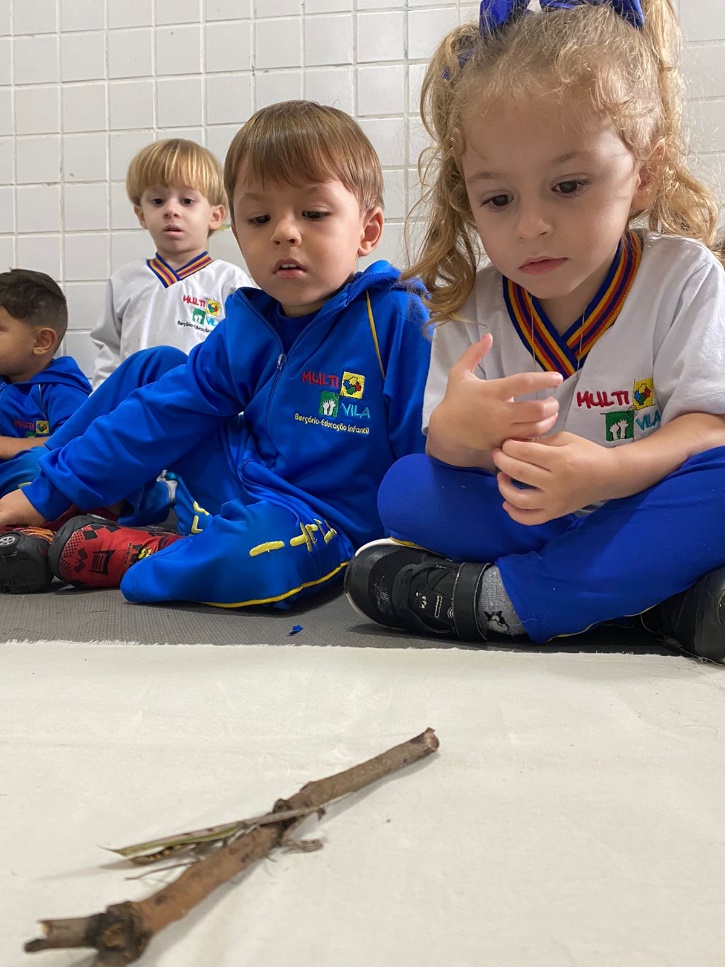 J.M “ele tem agulha?”
Educadora “não! Ele é inofensivo, bem bonzinho”
J.M “só a abelha tem agulha”
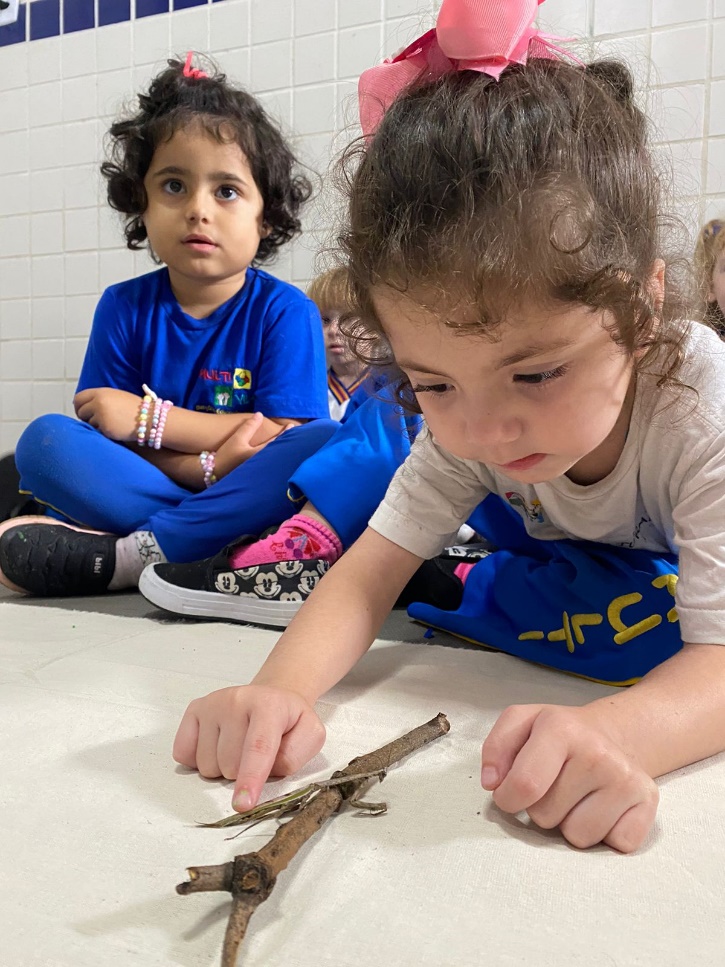 Autores
Crianças de 2 e 3 anos

Fotografia
Beatriz de Lima Silva
Bianca Figueiredo da Conceição

Desenvolvimento do projeto
Beatriz de Lima Silva
Bianca Figueiredo da Conceição

Coordenação do projeto
Gisele Aline Zimolo

Direção do projeto
Danielle Adaniya

Direção Pedagógica 
Cristina Rosa David Pereira da Silva
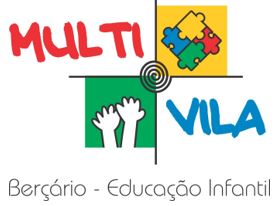 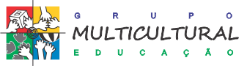 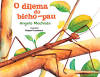 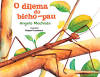 REFERÊNCIAS BIBLIOGRÁFICAS:
O dilema do bicho-pau
Livro por Raquel Lourenço e Ângelo Machado
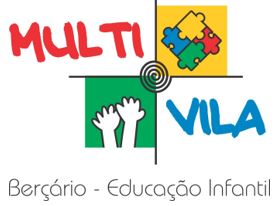 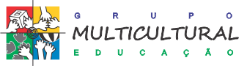